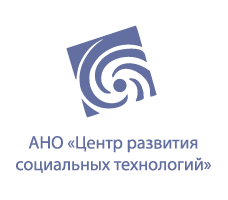 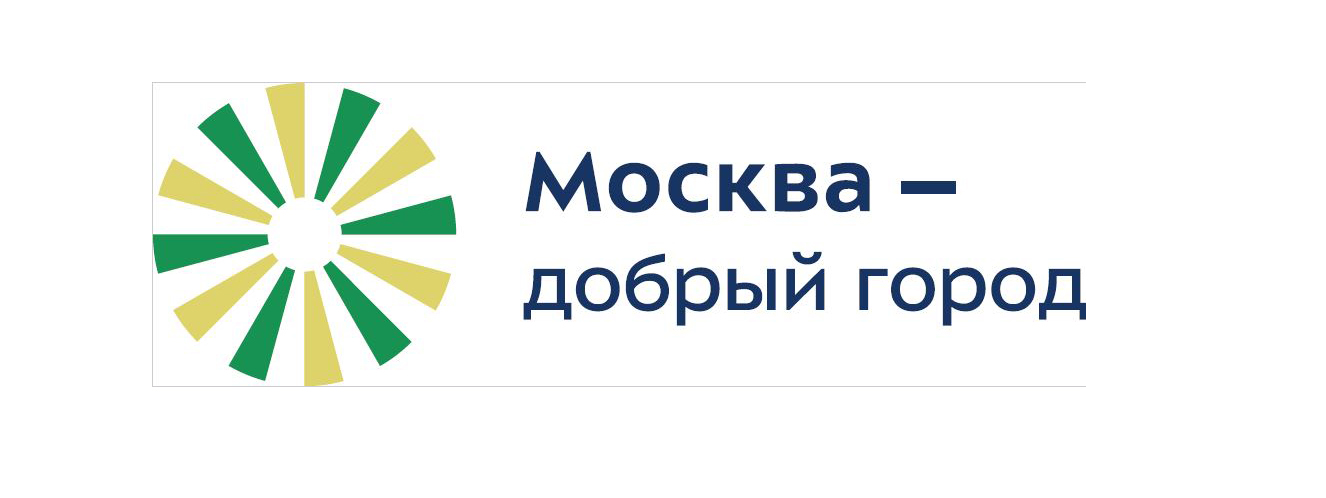 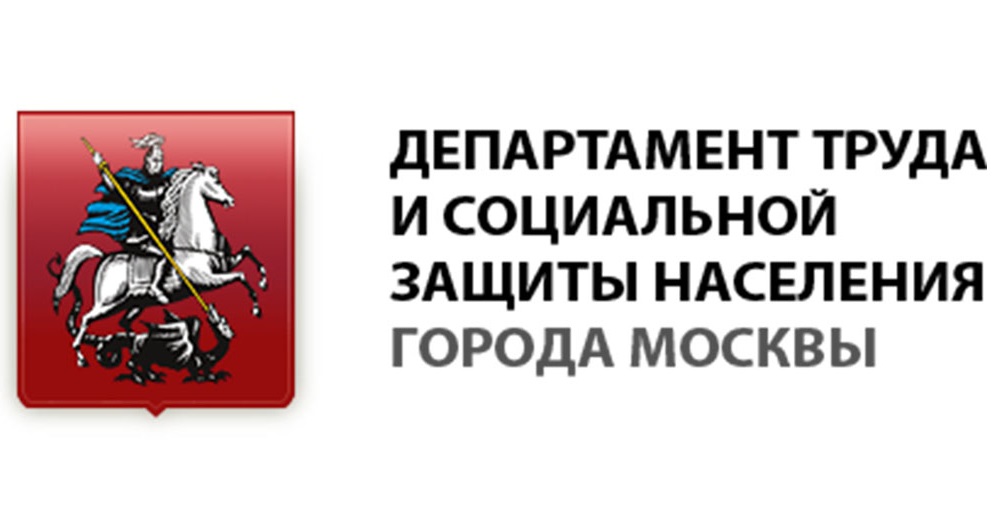 ВОЛОНТЕРСКИЙ ЦЕНТР  “СЕРЕБРЯНЫЙ ВОЗРАСТ”

СЕРЕБРЯНОЕ ВОЛОНТЕРСТВО – НОРМА ЖИЗНИ

МОСКВА
2022
ВОЛОНТЕРСКИЙ ЦЕНТР  “СЕРЕБРЯНЫЙ ВОЗРАСТ”СЕРЕБРЯНОЕ ВОЛОНТЕРСТВО – НОРМА ЖИЗНИ
МИССИЯ: Популяризация добровольческой деятельности и вовлечение пенсионеров и людей предпенсионного возраста в системное волонтерство для организации нетрудовой занятости старшего поколения и создания дружного сообщества серебряных волонтеров Москвы
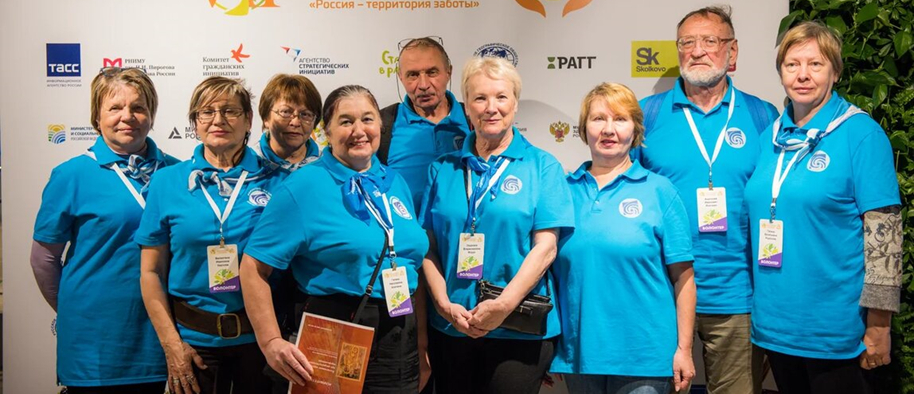 ВОЛОНТЕРСКИЙ ЦЕНТР  “СЕРЕБРЯНЫЙ ВОЗРАСТ”СЕРЕБРЯНОЕ ВОЛОНТЕРСТВО – НОРМА ЖИЗНИ
ПРОВЕДЕНИЕ КОНСУЛЬТАЦИЙ С КООРДИНАТОРОМ
ГДЕ?            ZOOM
КОГДА?      ПОНЕДЕЛЬНИК , 14-30
АНОНСЫ?  В ГРУППАХ В ВОТСАП 
ВЦ «СЕРЕБРЯНЫЙ ВОЗРАСТ»
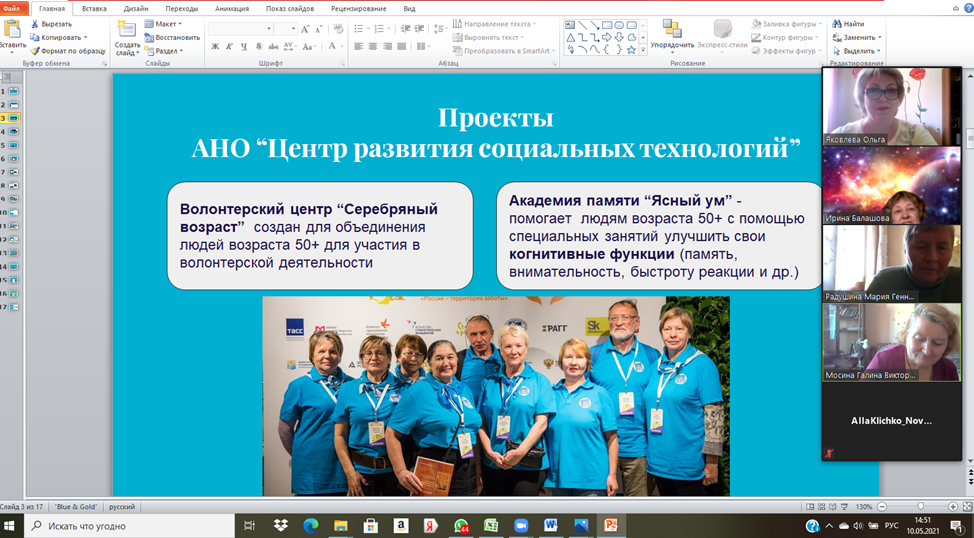 ВОЛОНТЕРСКИЙ ЦЕНТР  “СЕРЕБРЯНЫЙ ВОЗРАСТ”СЕРЕБРЯНОЕ ВОЛОНТЕРСТВО – НОРМА ЖИЗНИ
CALL-ЦЕНТР
Телефон 8-925-911-68-48
______________________________
ГРУППЫ В WHATSAPP
КАК ПОПАСТЬ? Записаться , заполнив анкету
*ВЦ «СЕРЕБРЯНЫЙ ВОЗРАСТ» ( 1,2,3,4.5,6)
*«СЕРЕБРЯНЫЙ ОБМЕН»
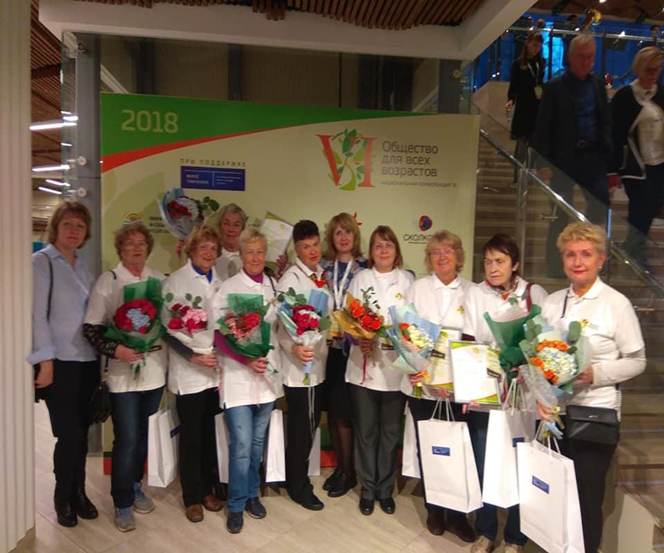 ВОЛОНТЕРСКИЙ ЦЕНТР  “СЕРЕБРЯНЫЙ ВОЗРАСТ”СЕРЕБРЯНОЕ ВОЛОНТЕРСТВО – НОРМА ЖИЗНИ
ВОЛОНТЕРСКИЙ ЦЕНТР «СЕРЕБРЯНЫЙ ВОЗРАСТ» ПРОВОДИТ ДЛЯ ВОЛОНТЕРОВ:
*ОБУЧЕНИЕ ПО ПРОГРАММЕ «ПУТЬ ВОЛОНТЕРА»
*ЛЕКТОРИЙ (ВЕБИНАРЫ В ZOOM, ПОНЕДЕЛЬНИК , 15:00)
*ВСТРЕЧИ В «СЕРЕБРЯНОЙ ГОСТИНОЙ» ( 1 РАЗ В МЕСЯЦ)
* ЗАРЯДКИ И ТРЕНИРОВКИ (ЕЖЕДНЕВНО)
*ПРОВЕРКИ ЗРЕНИЯ В БФ «ПРАВО НА ЗРЕНИЕ»
ВОЛОНТЕРСКИЙ ЦЕНТР  “СЕРЕБРЯНЫЙ ВОЗРАСТ”
СЕРЕБРЯНОЕ ВОЛОНТЕРСТВО – НОРМА ЖИЗНИ
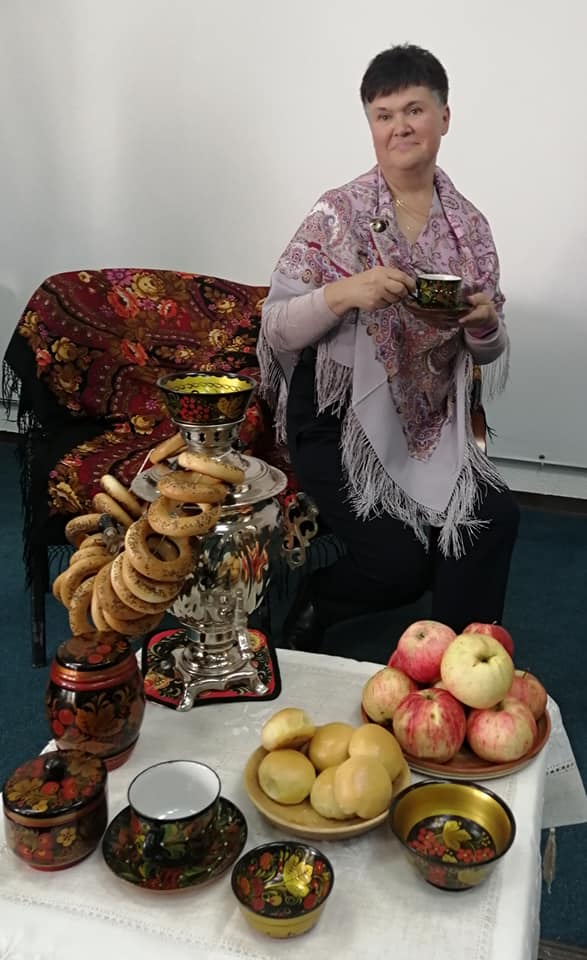 ВСТРЕЧИ В 
«СЕРЕБРЯНОЙ ГОСТИНОЙ»
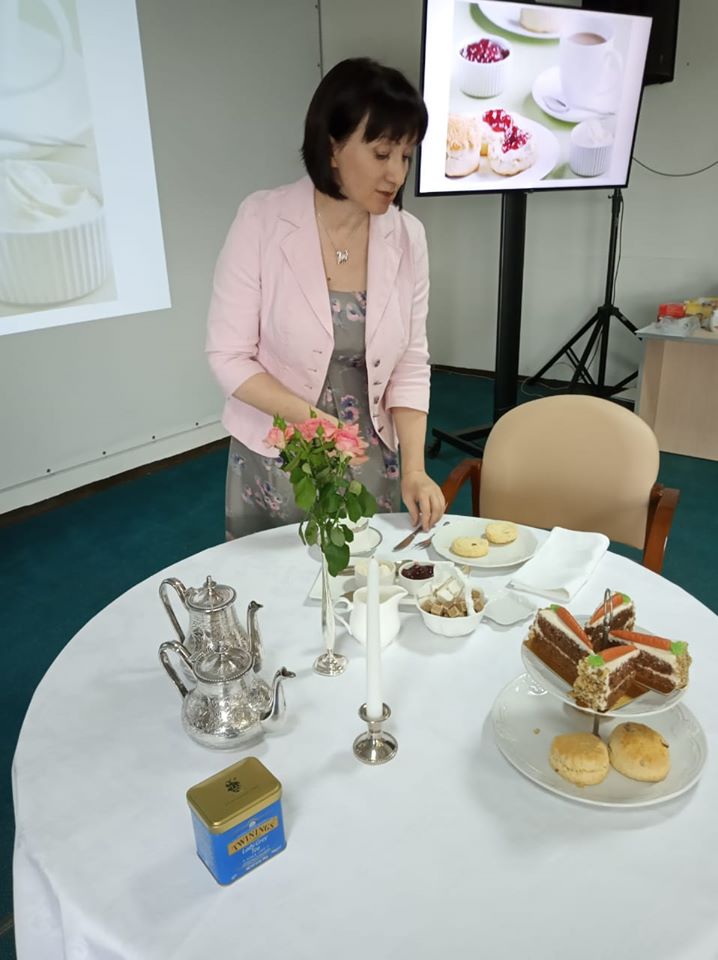 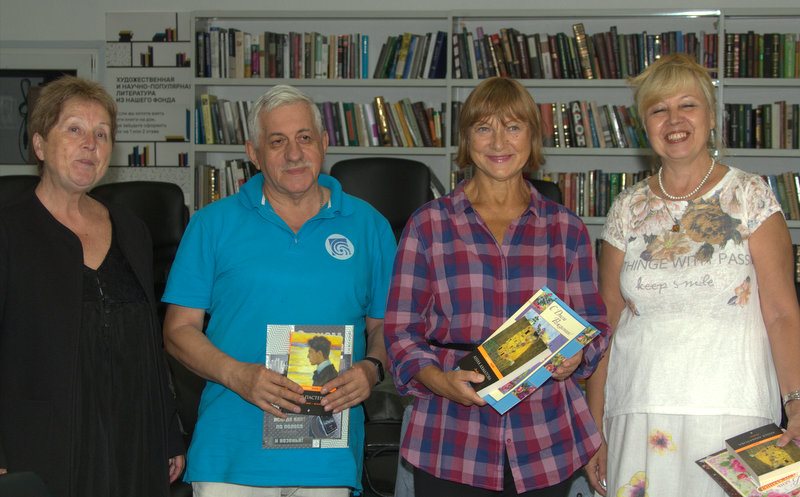 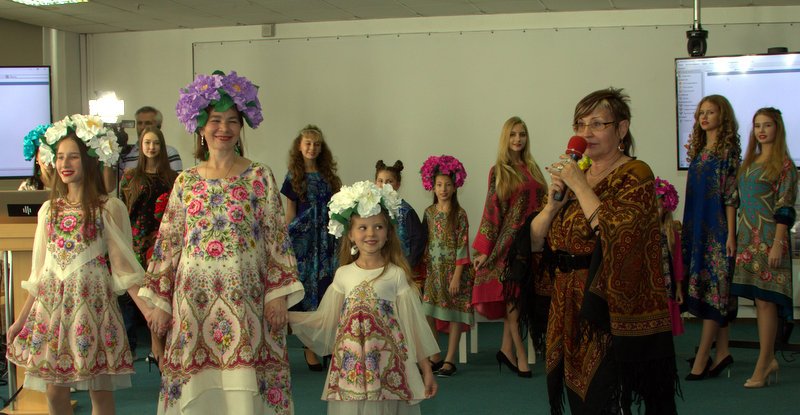 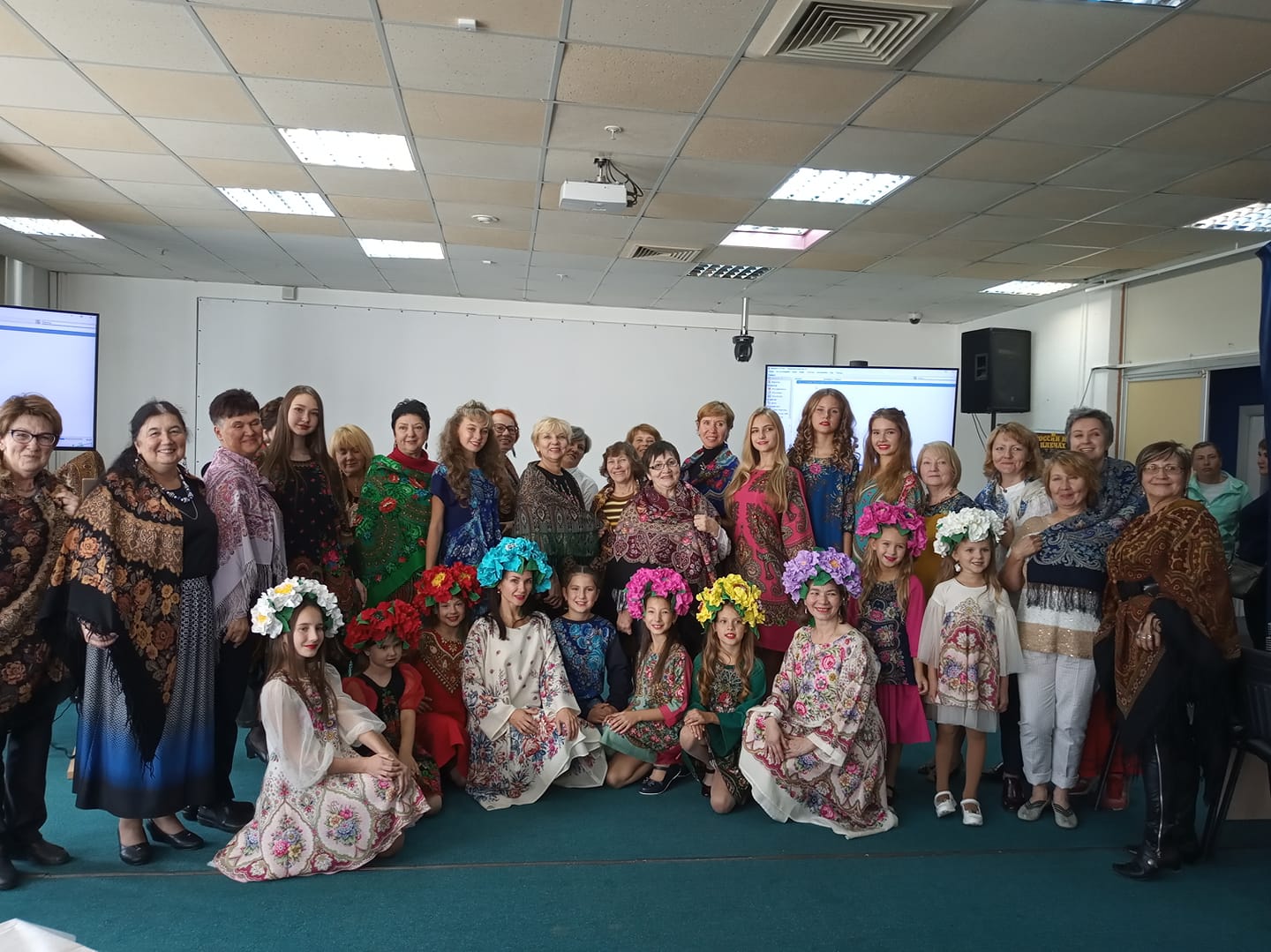 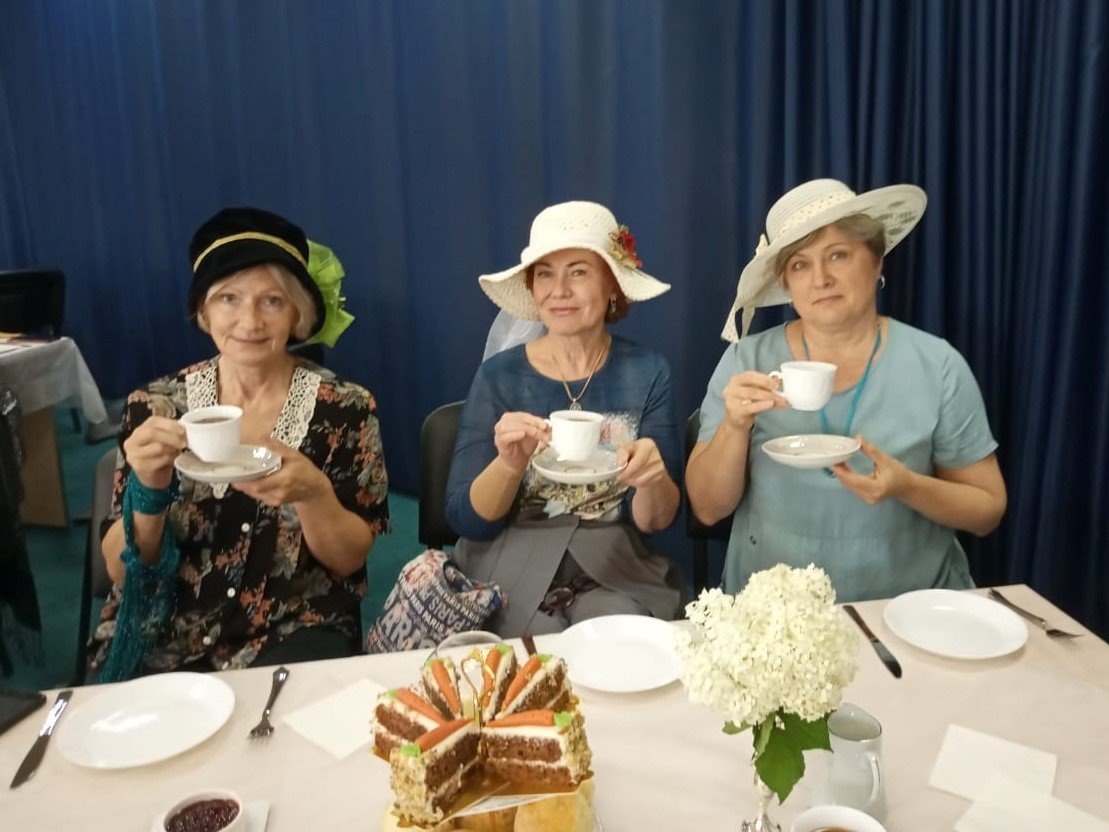 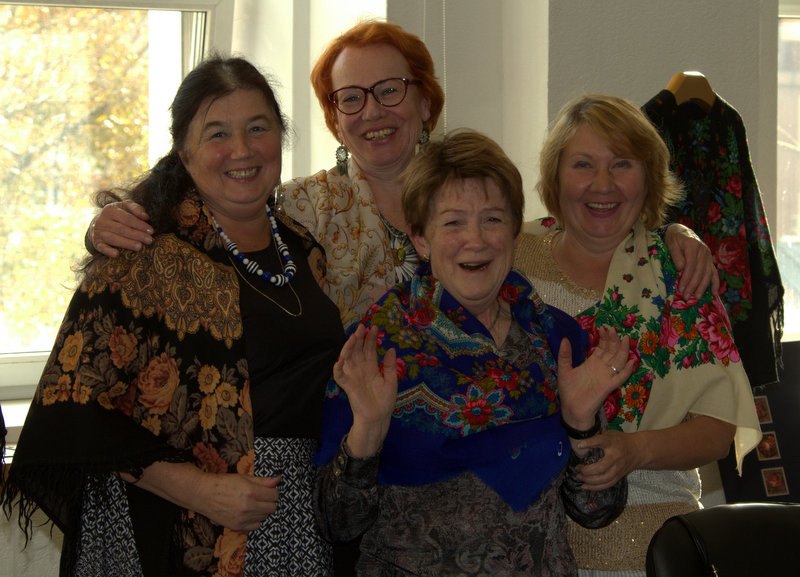 ВОЛОНТЕРСКИЙ ЦЕНТР «СЕРЕБРЯНЫЙ ВОЗРАСТ» ОРГАНИЗУЕТ ДЛЯ ВОЛОНТЕРОВ:
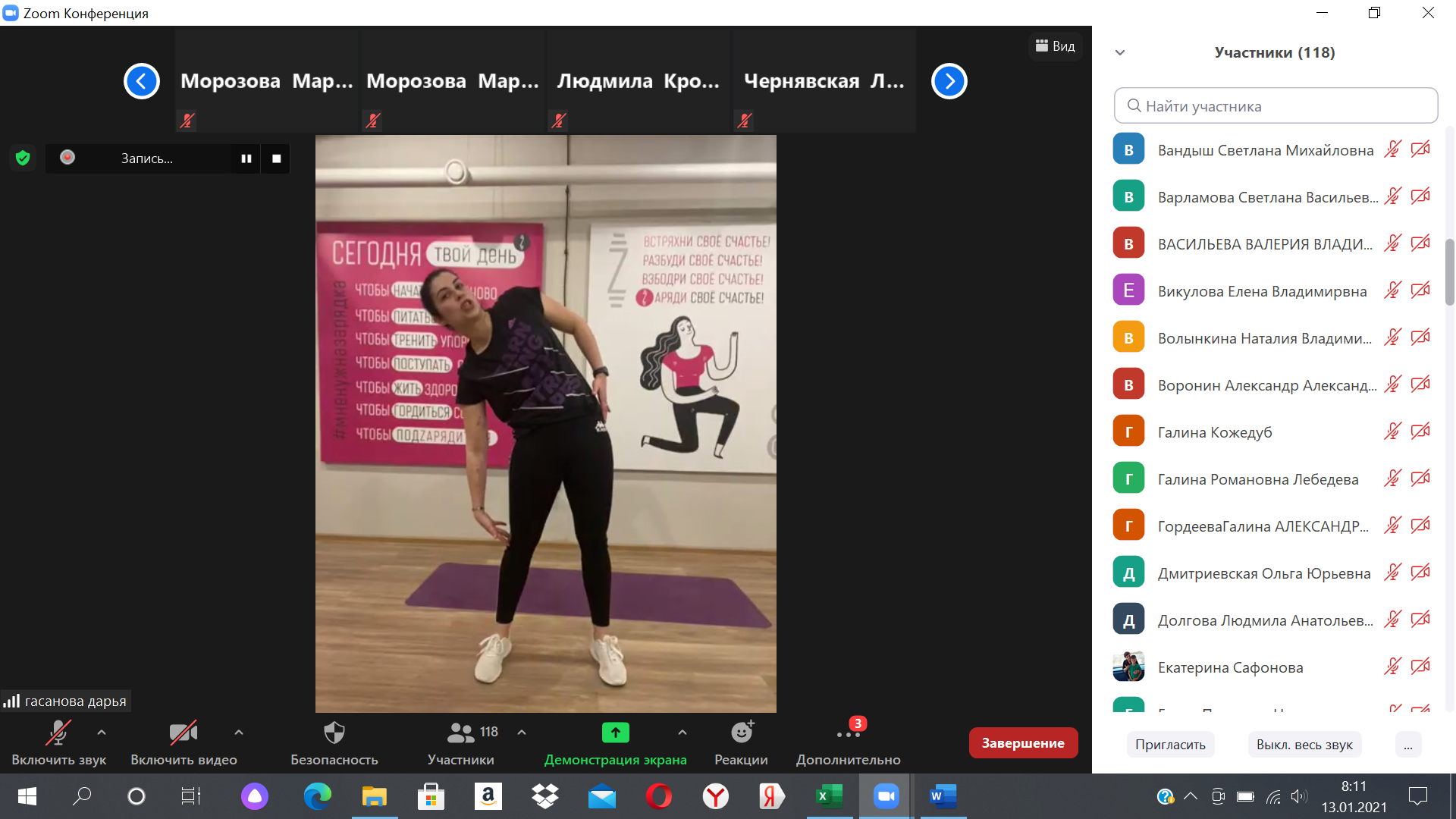 ЗАРЯДКИ И ТРЕНИРОВКИ С ПРОФЕССИОНАЛЬНЫМ ФИТНЕСС ИНСТРУКТОРОМ В «Онлайн спортклубе 50+»
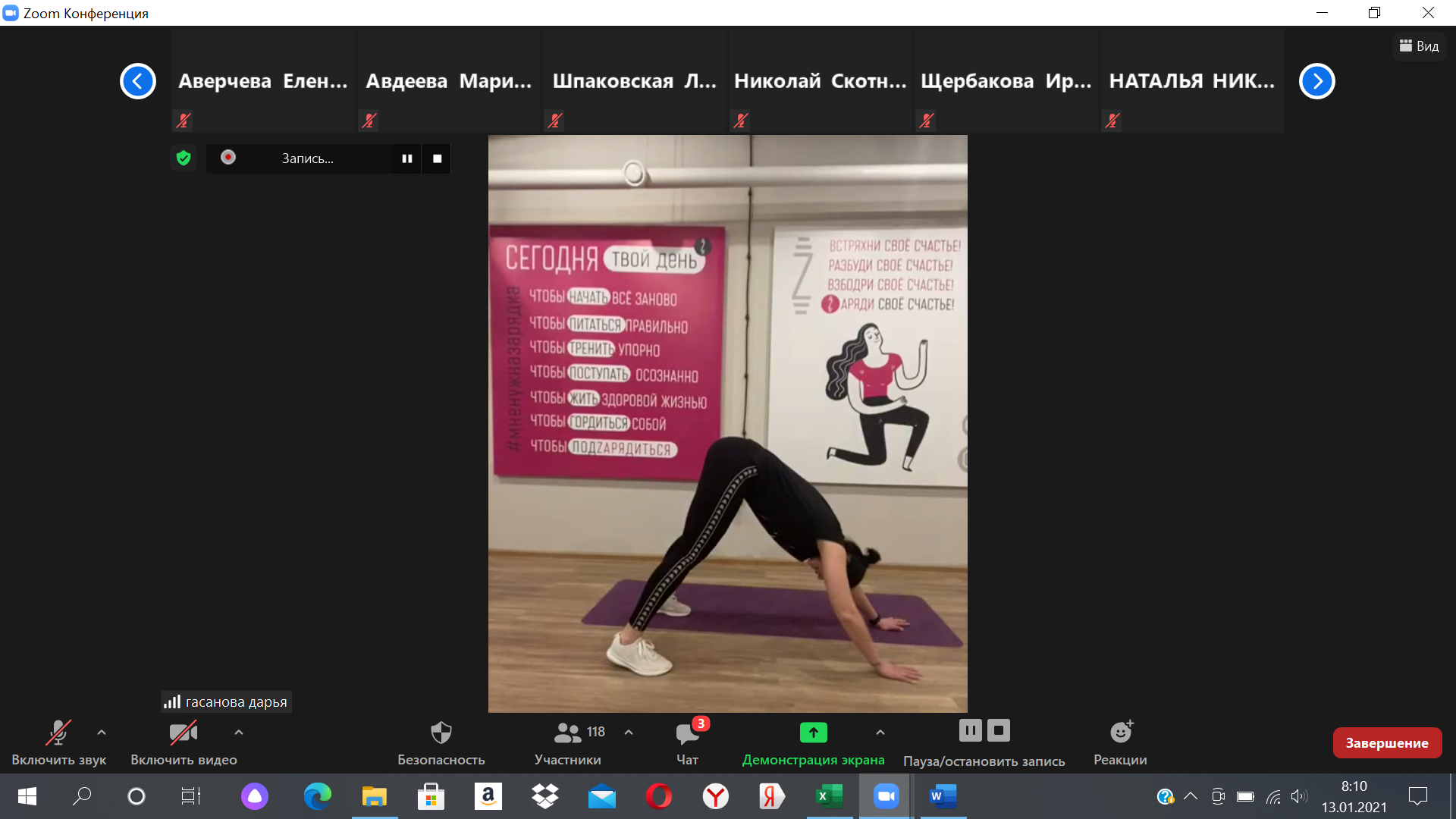 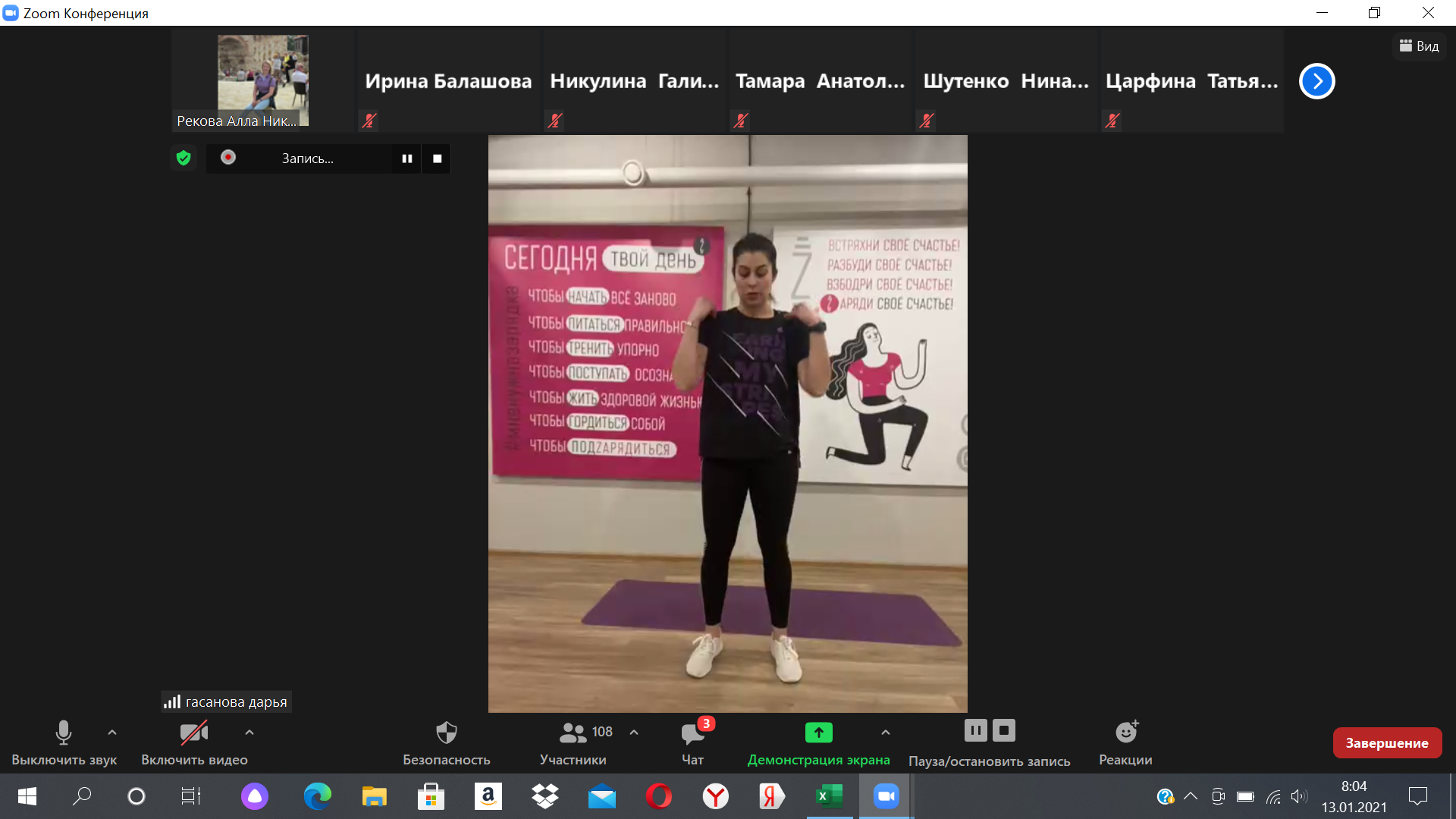 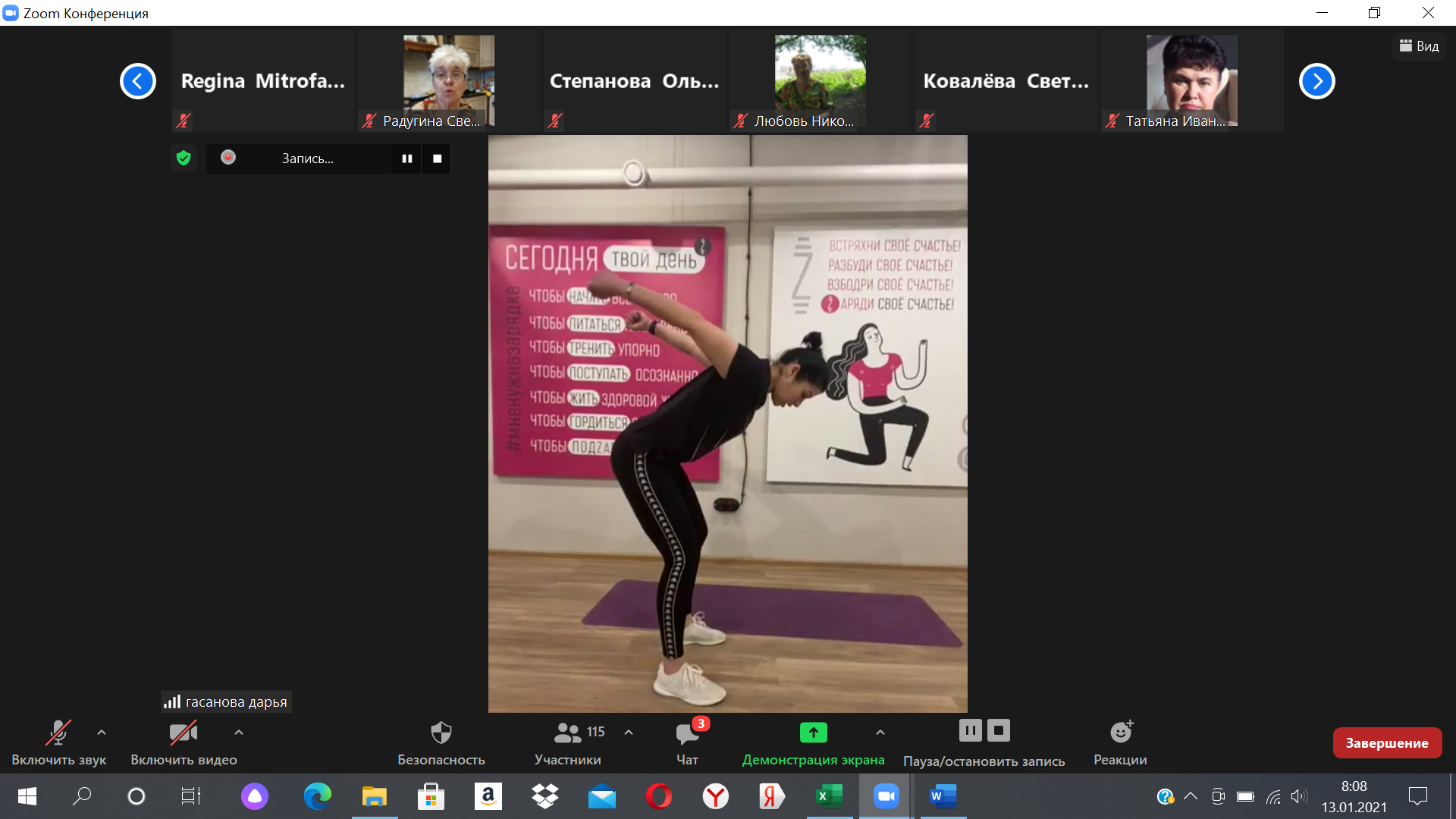 ВОЛОНТЕРСКИЙ ЦЕНТР  “СЕРЕБРЯНЫЙ ВОЗРАСТ”СЕРЕБРЯНОЕ ВОЛОНТЕРСТВО – НОРМА ЖИЗНИ
ВОЛОНТЕРСКИЙ ЦЕНТР «СЕРЕБРЯНЫЙ ВОЗРАСТ» развивает следующие направления волонтерства:
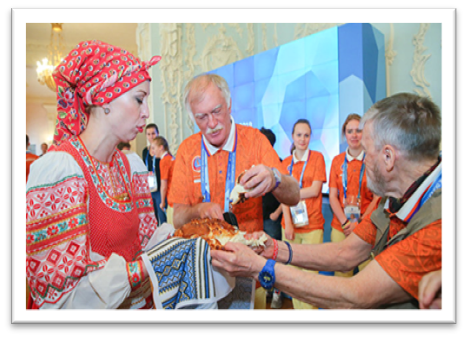 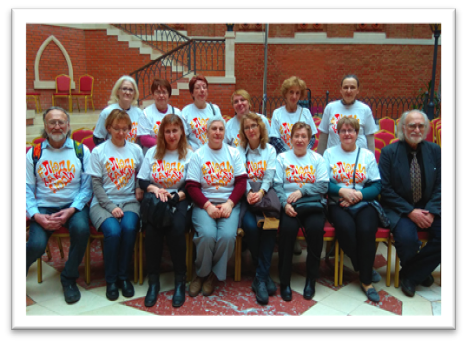 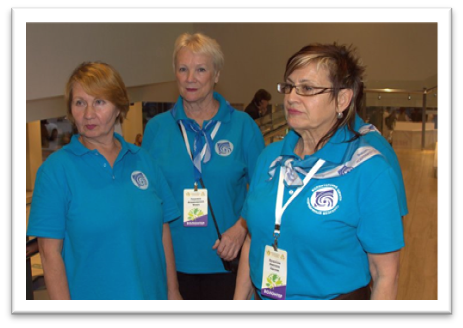 ВОЛОНТЕРСКИЙ ЦЕНТР  “СЕРЕБРЯНЫЙ ВОЗРАСТ”СЕРЕБРЯНОЕ ВОЛОНТЕРСТВО – НОРМА ЖИЗНИ
СОЦИАЛЬНОЕ ВОЛОНТЕРСТВО
                                         ПОЕЗДКИ В ДОМА ПРЕСТАРЕЛЫХ
                                                  ( группа в вотсап «БЛАГО»)
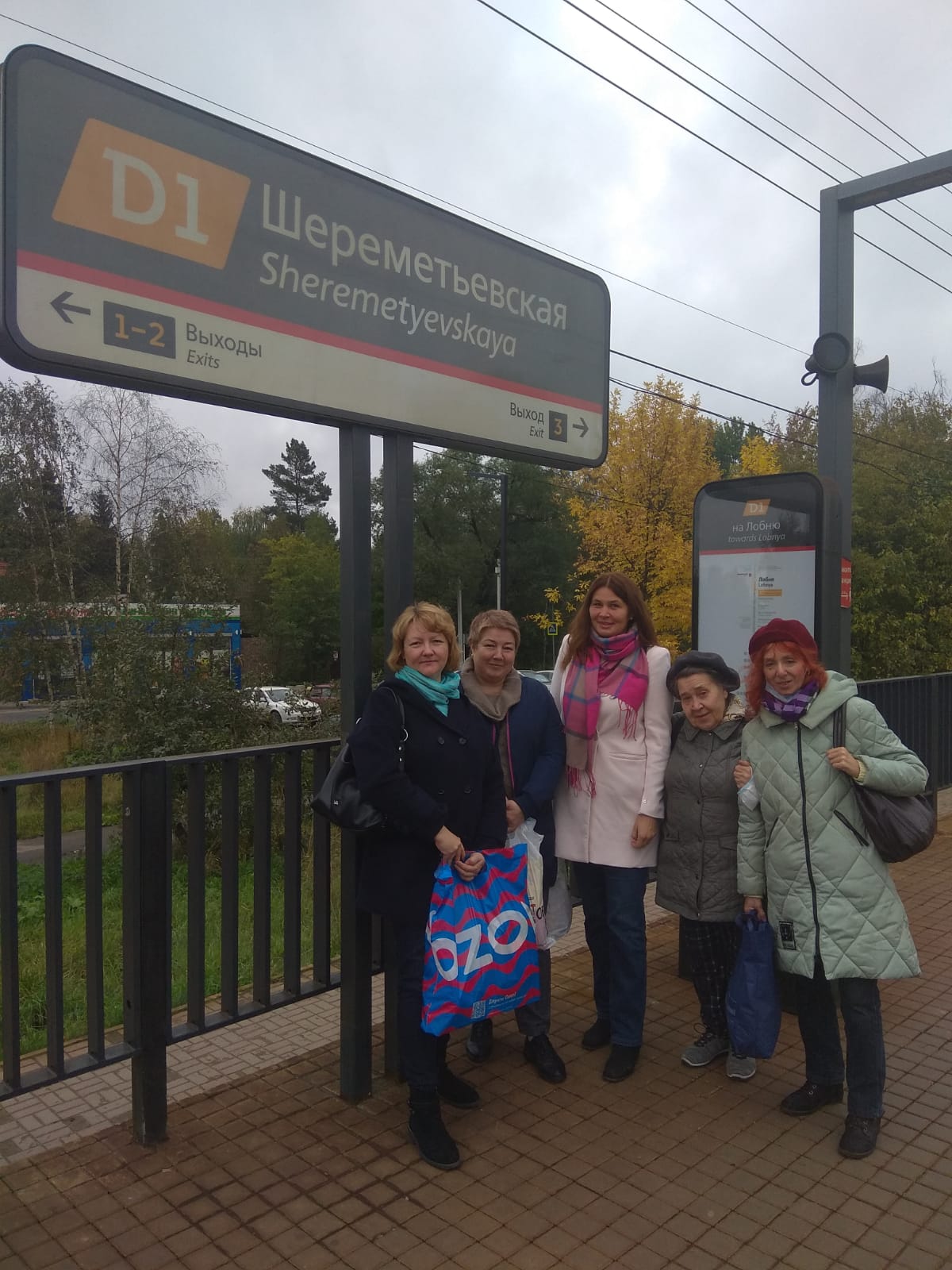 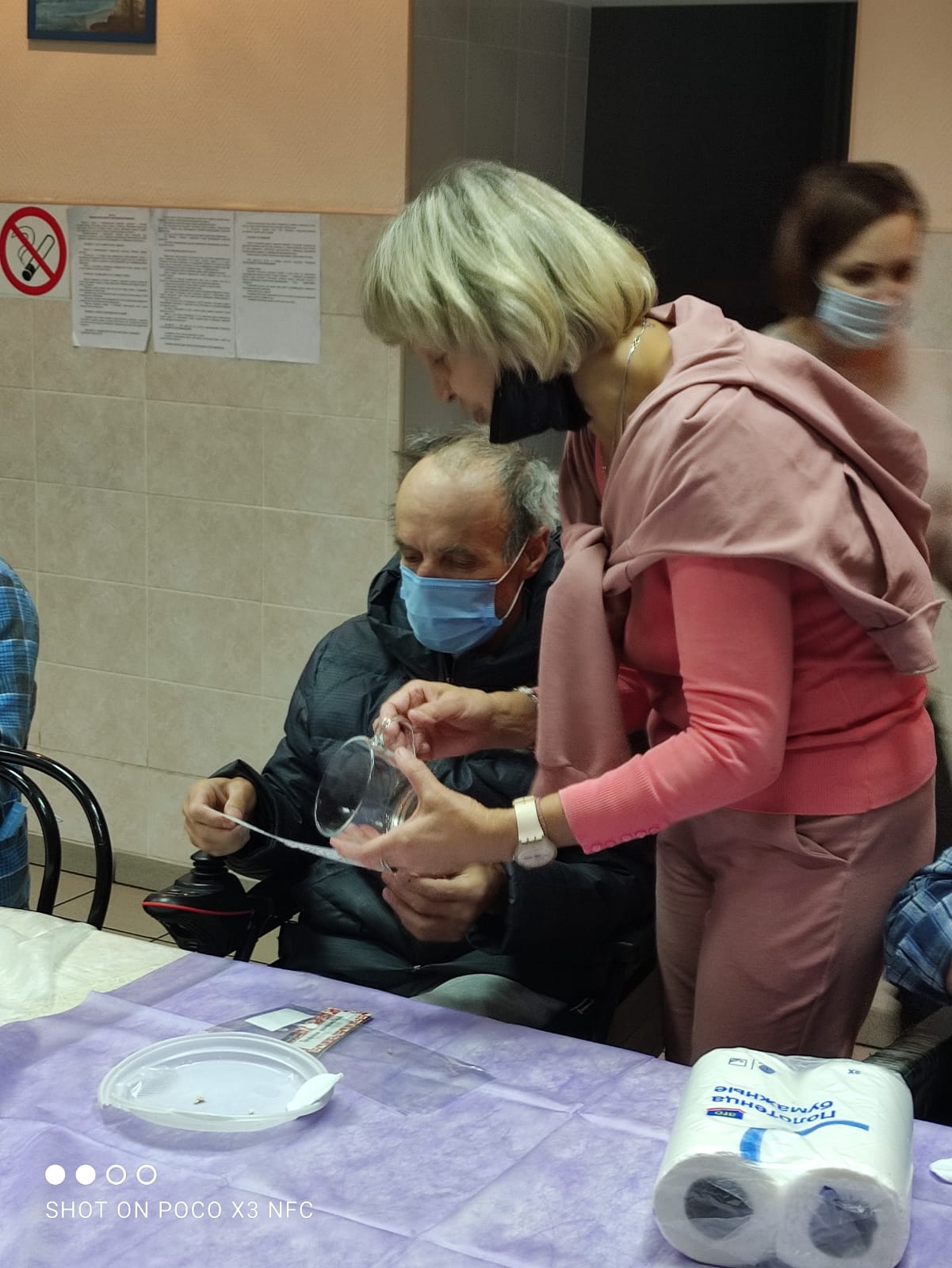 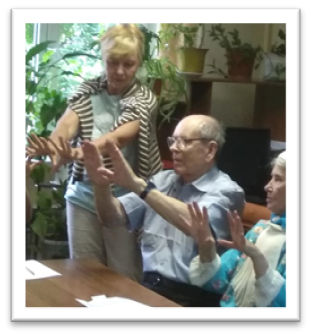 ВОЛОНТЕРСКИЙ ЦЕНТР  “СЕРЕБРЯНЫЙ ВОЗРАСТ”СЕРЕБРЯНОЕ ВОЛОНТЕРСТВО – НОРМА ЖИЗНИ
СОЦИАЛЬНОЕ ВОЛОНТЕРСТВО
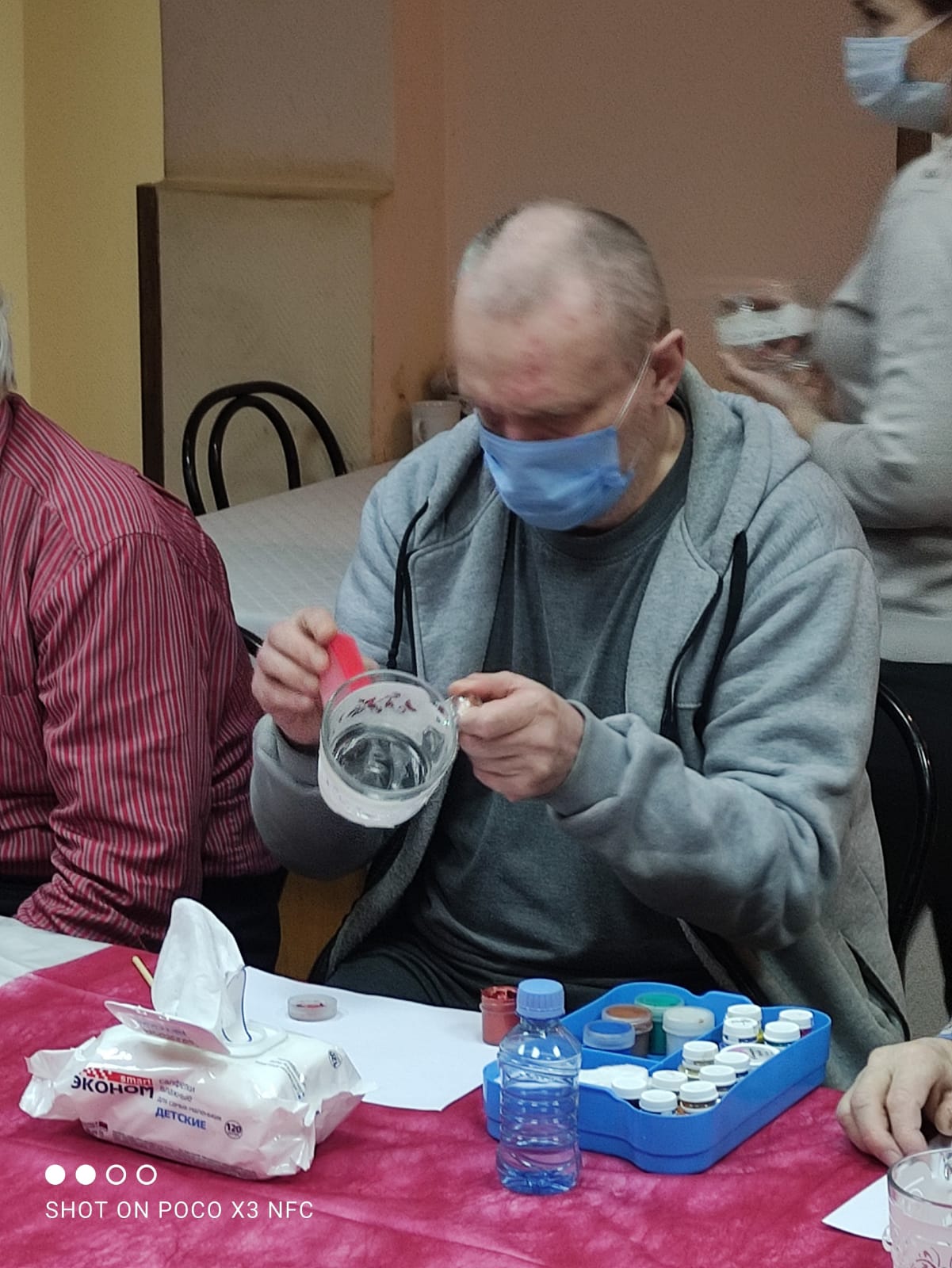 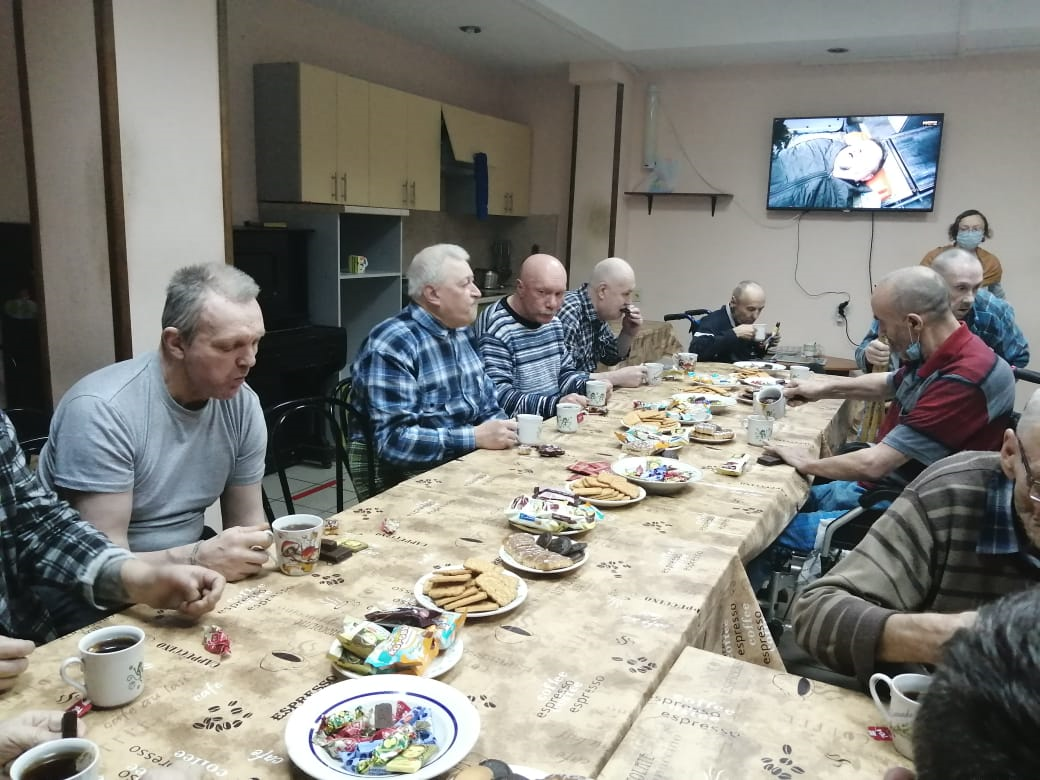 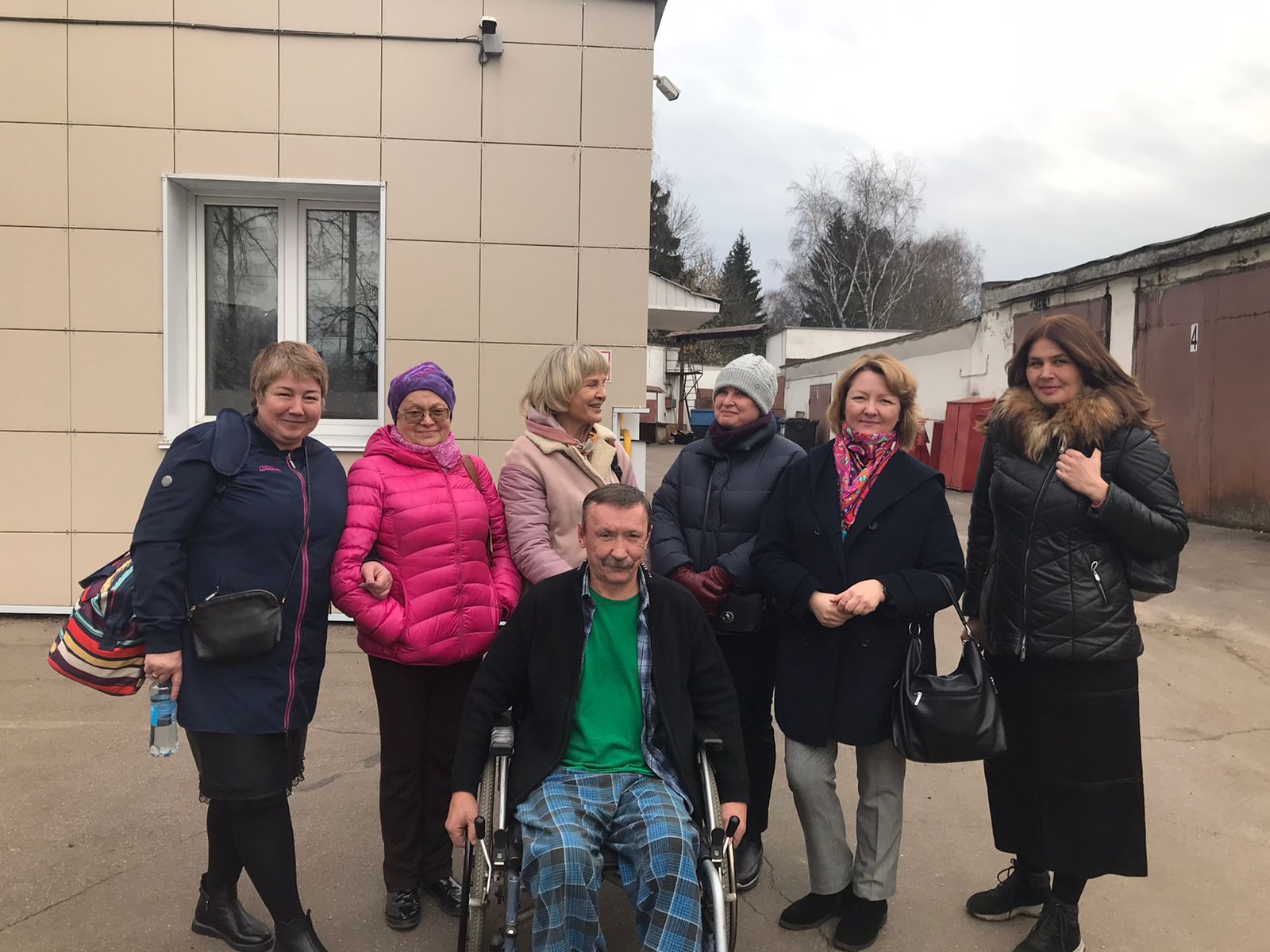 ВОЛОНТЕРСКИЙ ЦЕНТР  “СЕРЕБРЯНЫЙ ВОЗРАСТ”СЕРЕБРЯНОЕ ВОЛОНТЕРСТВО – НОРМА ЖИЗНИ
СОЦИАЛЬНОЕ ВОЛОНТЕРСТВО
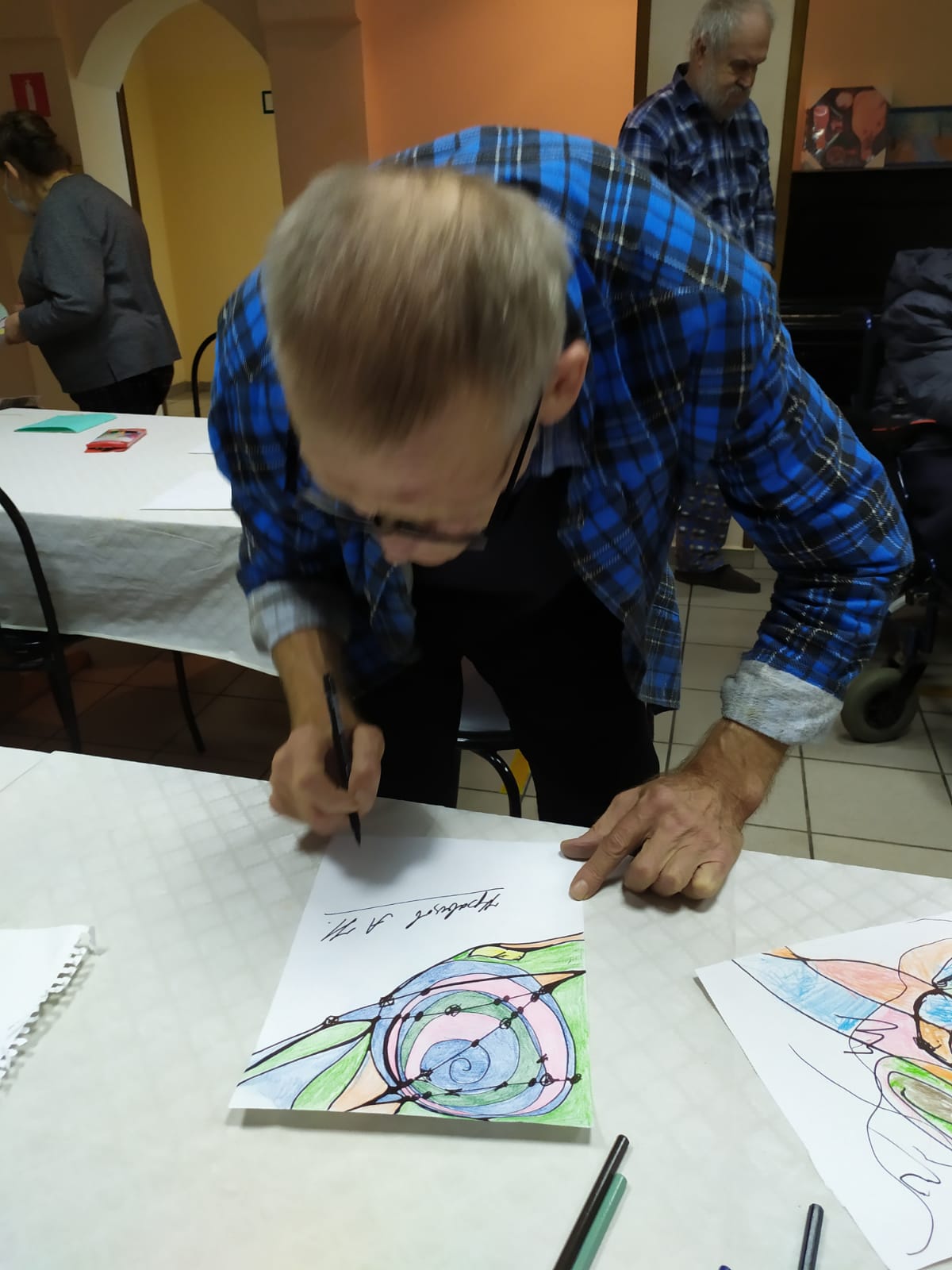 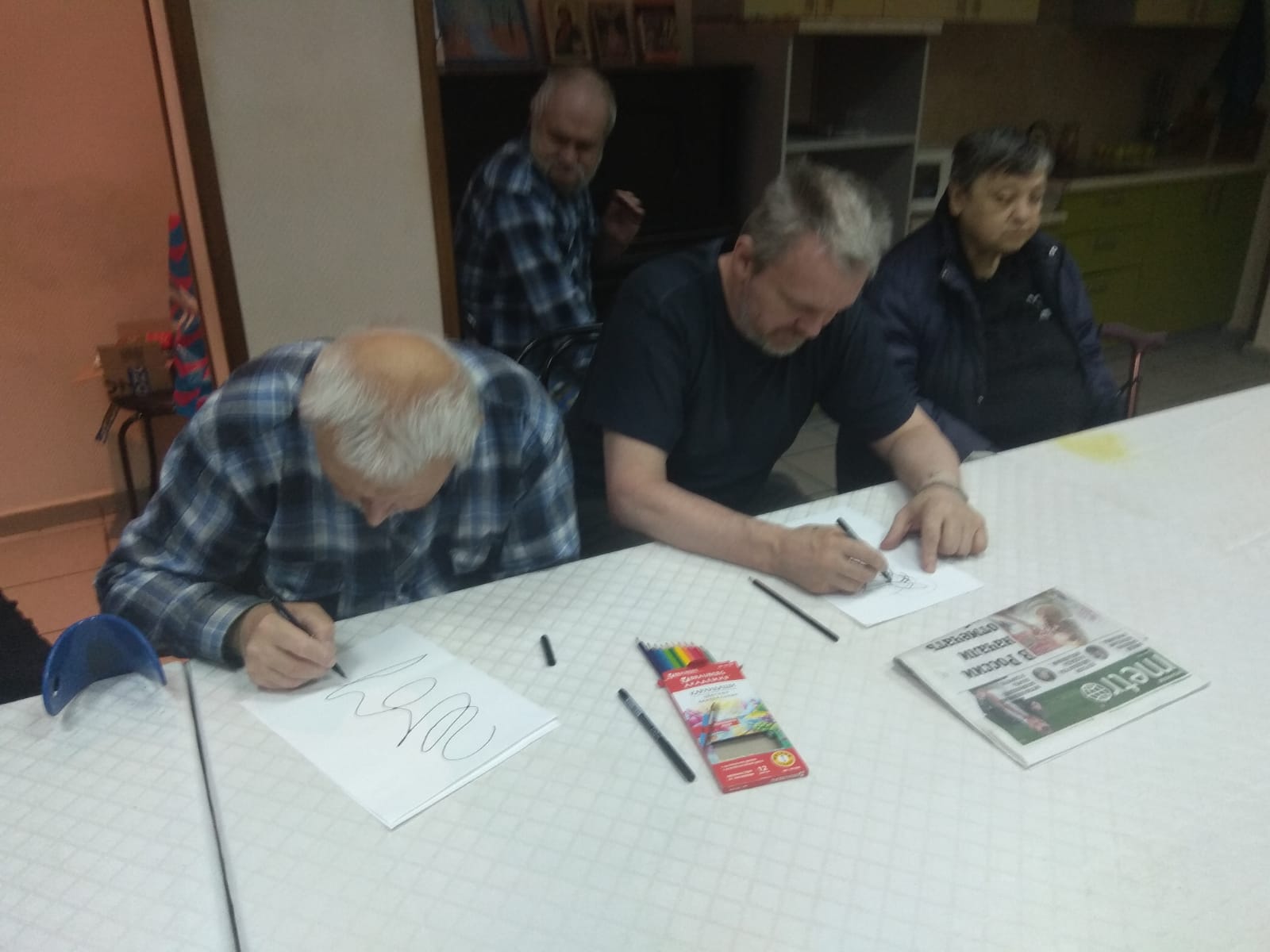 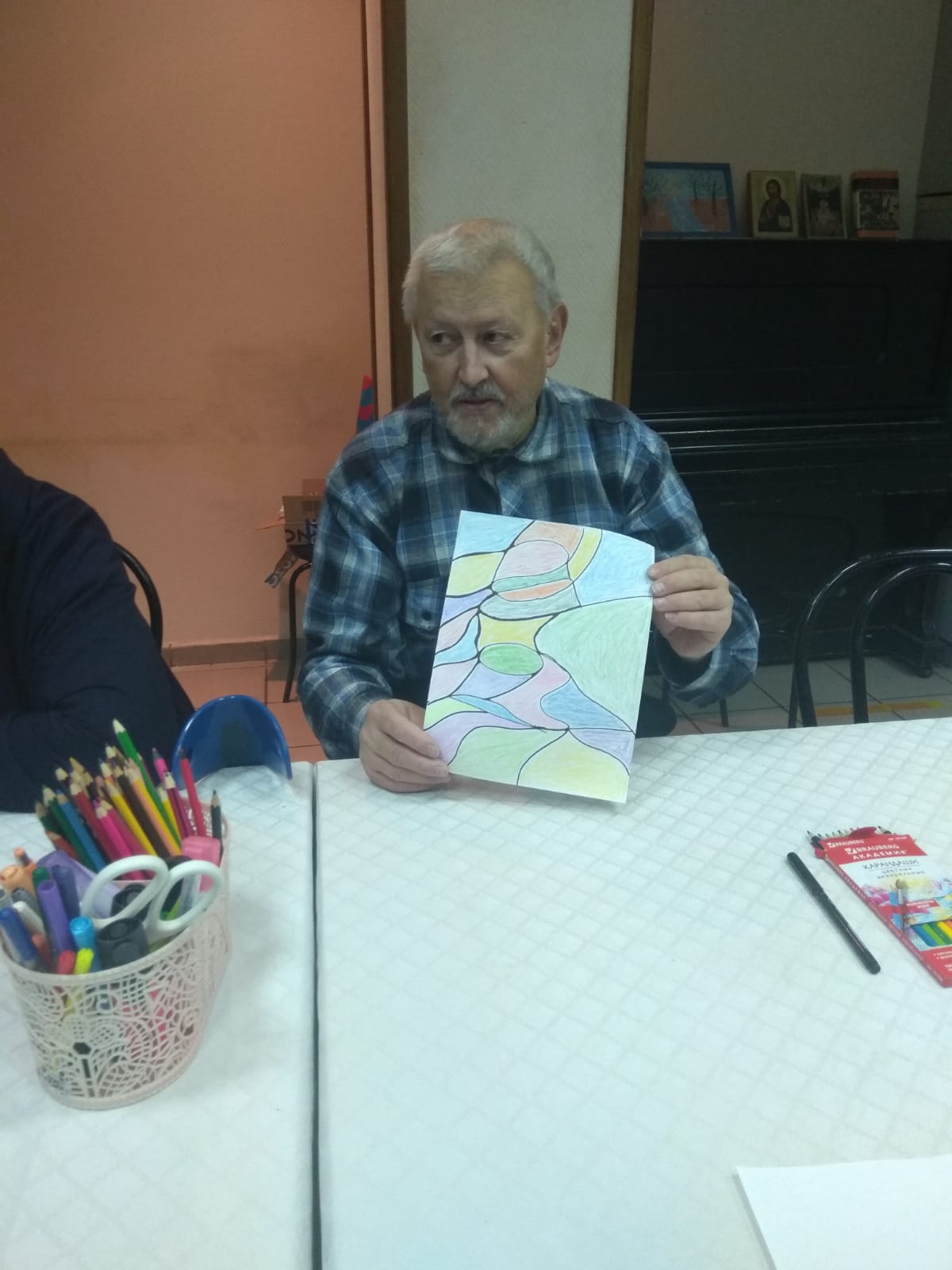 ВОЛОНТЕРСКИЙ ЦЕНТР  “СЕРЕБРЯНЫЙ ВОЗРАСТ”СЕРЕБРЯНОЕ ВОЛОНТЕРСТВО – НОРМА ЖИЗНИ
СОЦИАЛЬНОЕ ВОЛОНТЕРСТВО

                      ЗАПИСЬ АУДИО И ВИДЕОФАЙЛОВ 
                 С ЛИТЕРАТУРНЫМИ ПРОИЗВЕДЕНИЯМИ, 
                               ПРОВЕДЕНИЕ ВЕБИНАРОВ  
             (группа в вотсап «Волонтеры читают классику»)
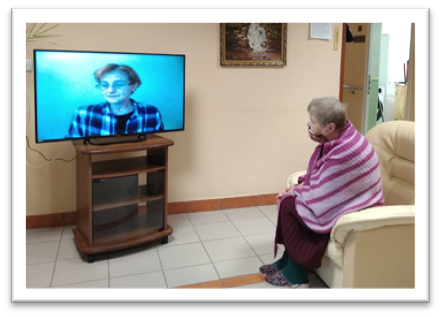 ВОЛОНТЕРСКИЙ ЦЕНТР  “СЕРЕБРЯНЫЙ ВОЗРАСТ”СЕРЕБРЯНОЕ ВОЛОНТЕРСТВО – НОРМА ЖИЗНИ
МЕДИАВОЛОНТЕРСТВО
ВОЛОНТЕРЫ БЕСПЛАТНО ПОСЕЩАЮТ КУЛЬТУРНЫЕ МЕРОПРИЯТИЯ И ПИШУТ ПОСТЫ В СОЦИАЛЬНЫХ СЕТЯХ
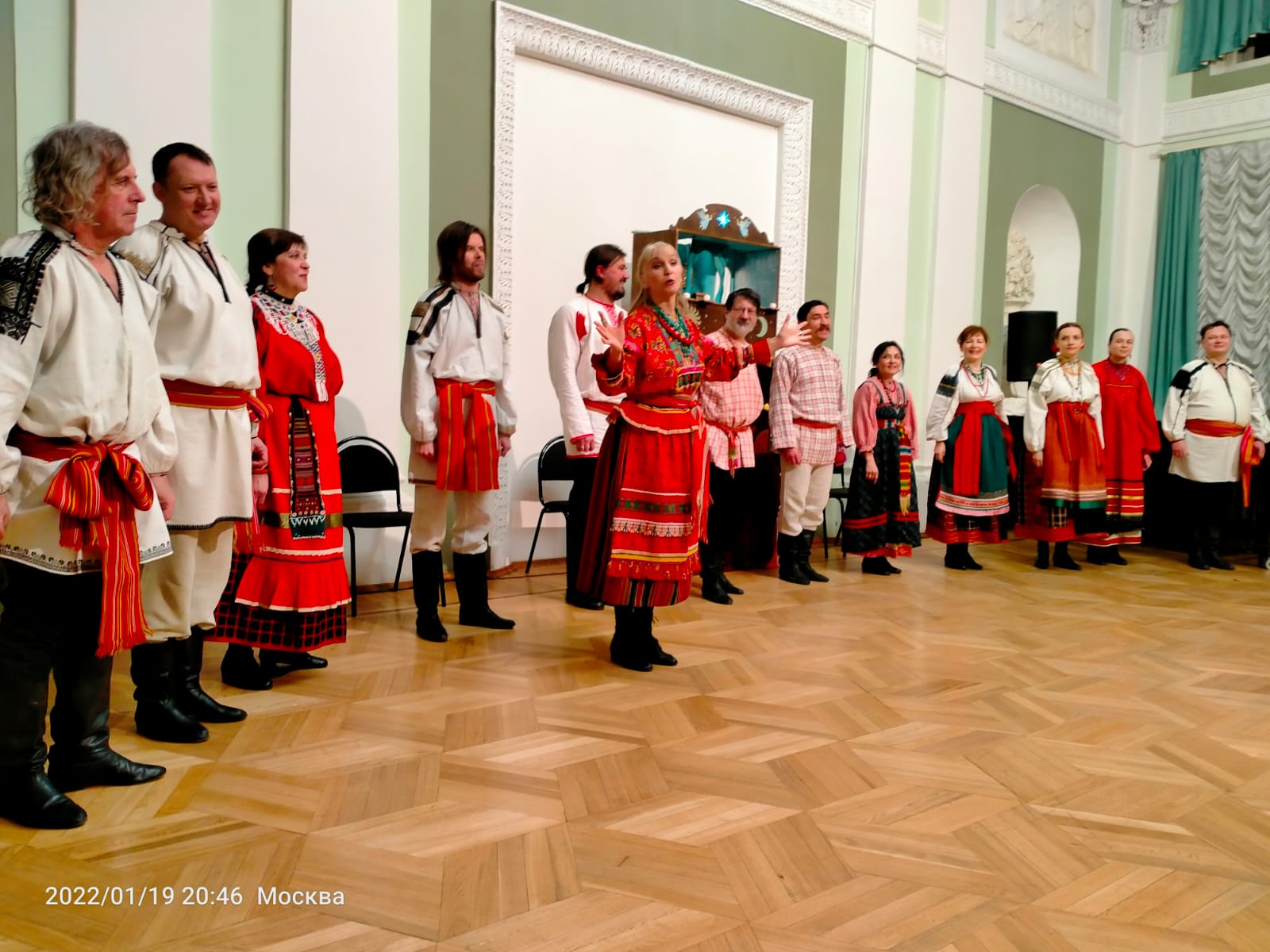 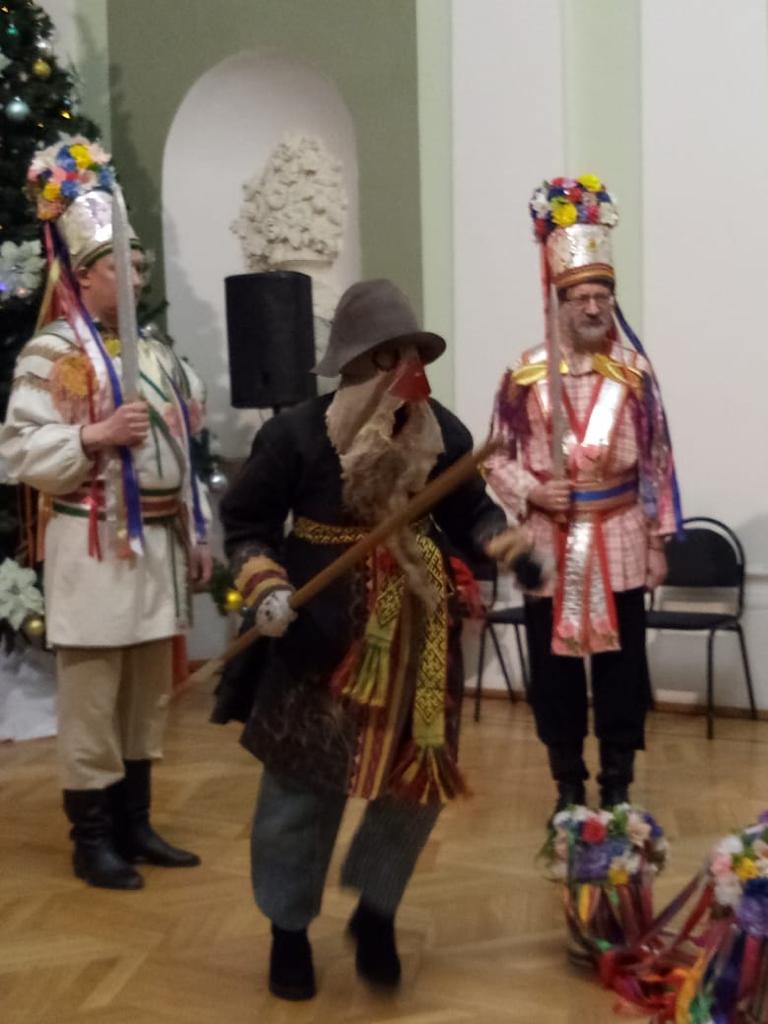 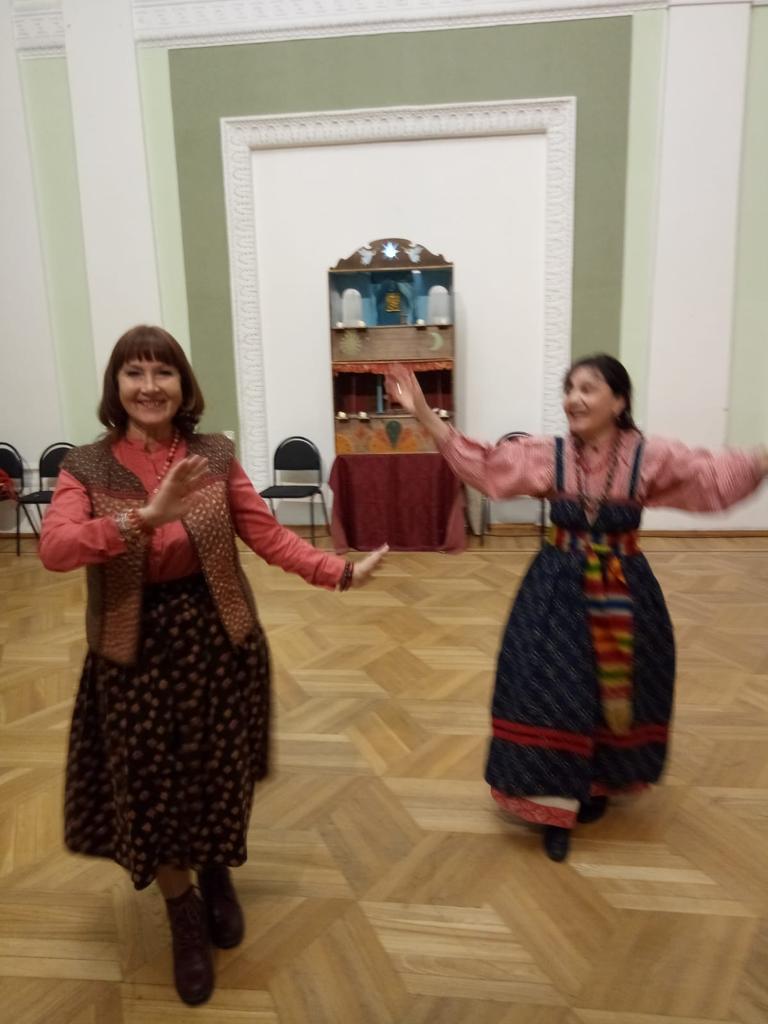 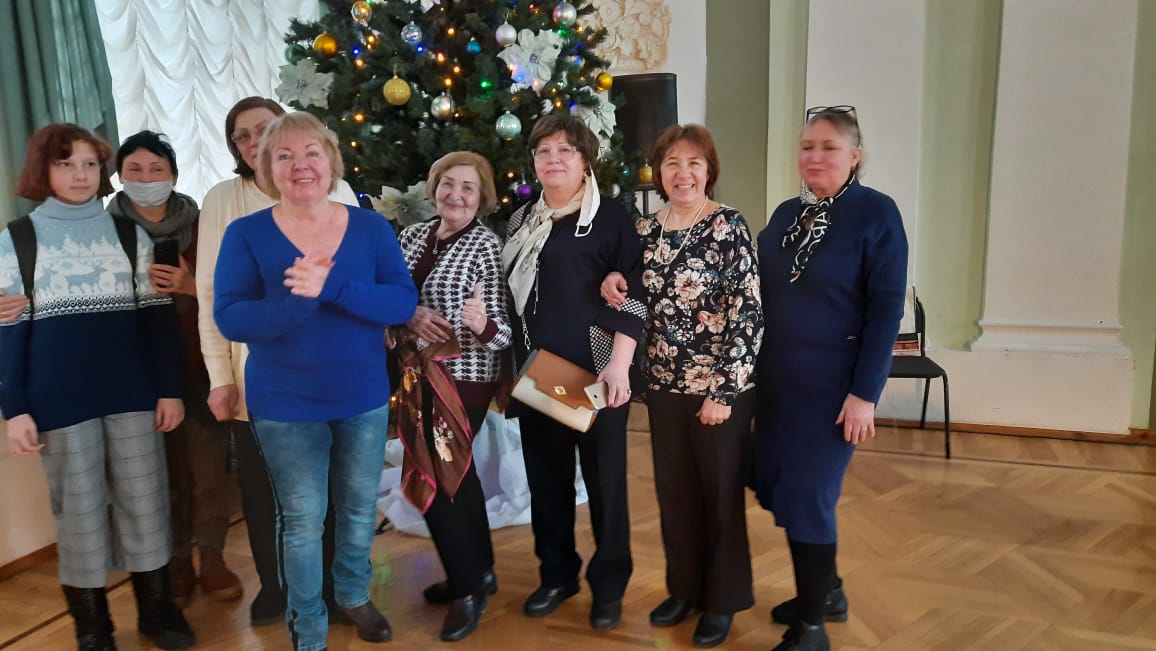 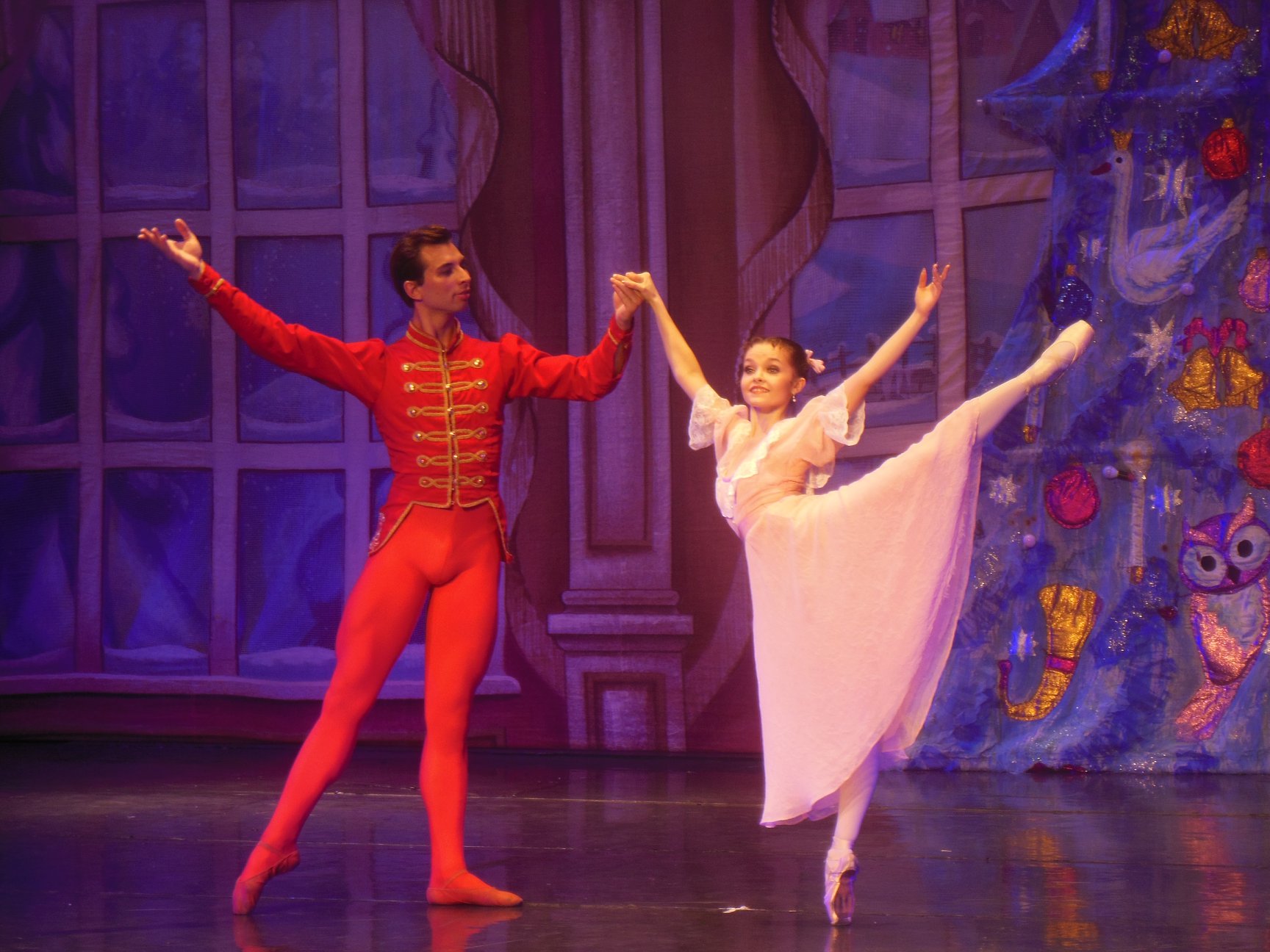 МЕДИАВОЛОНТЕРСТВО
ПОСЕЩЕНИЕ МЕРОПРИЯТИЙ И НАПИСАНИЕ  
      ПОСТОВ В СОЦ. СЕТЯХ
ПУБЛИКАЦИЯ РАССКАЗОВ,
      СТИХОВ,ФОТОГРАФИЙ  
ОЧЕРКОВ В ПРОЕКТЕ «СВОБОДНЫЙ ПОЛЕТ» В FACEBOOK
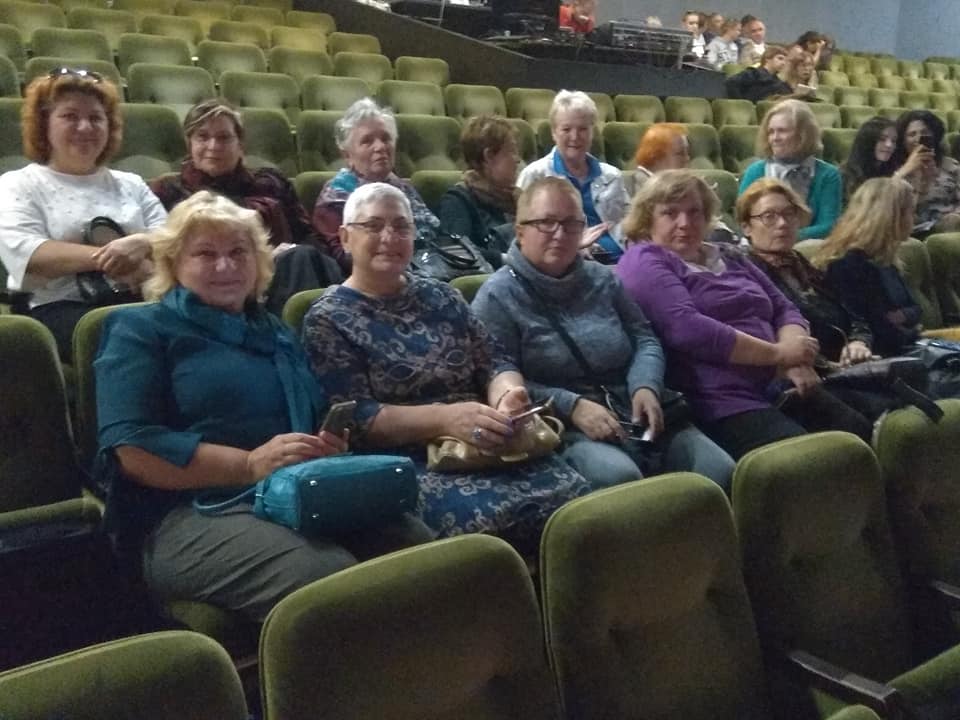 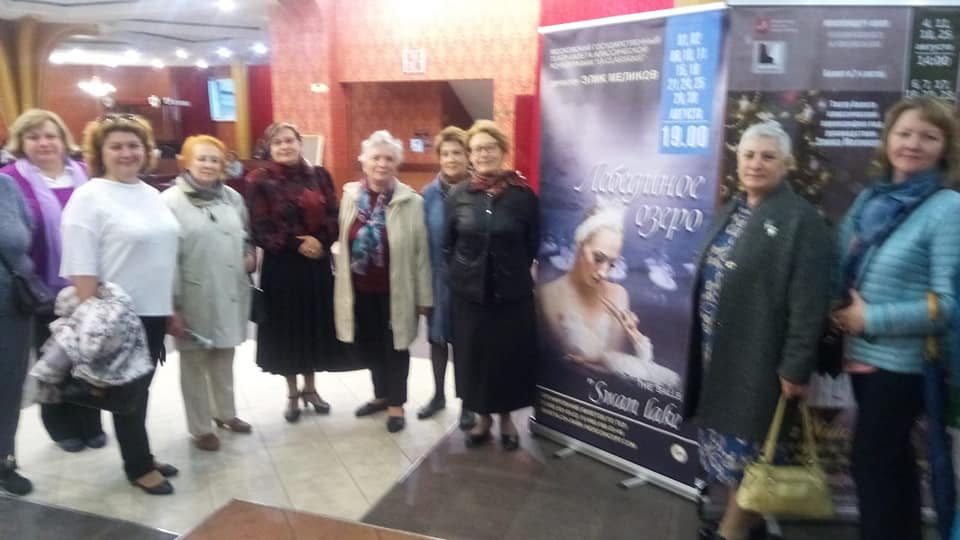 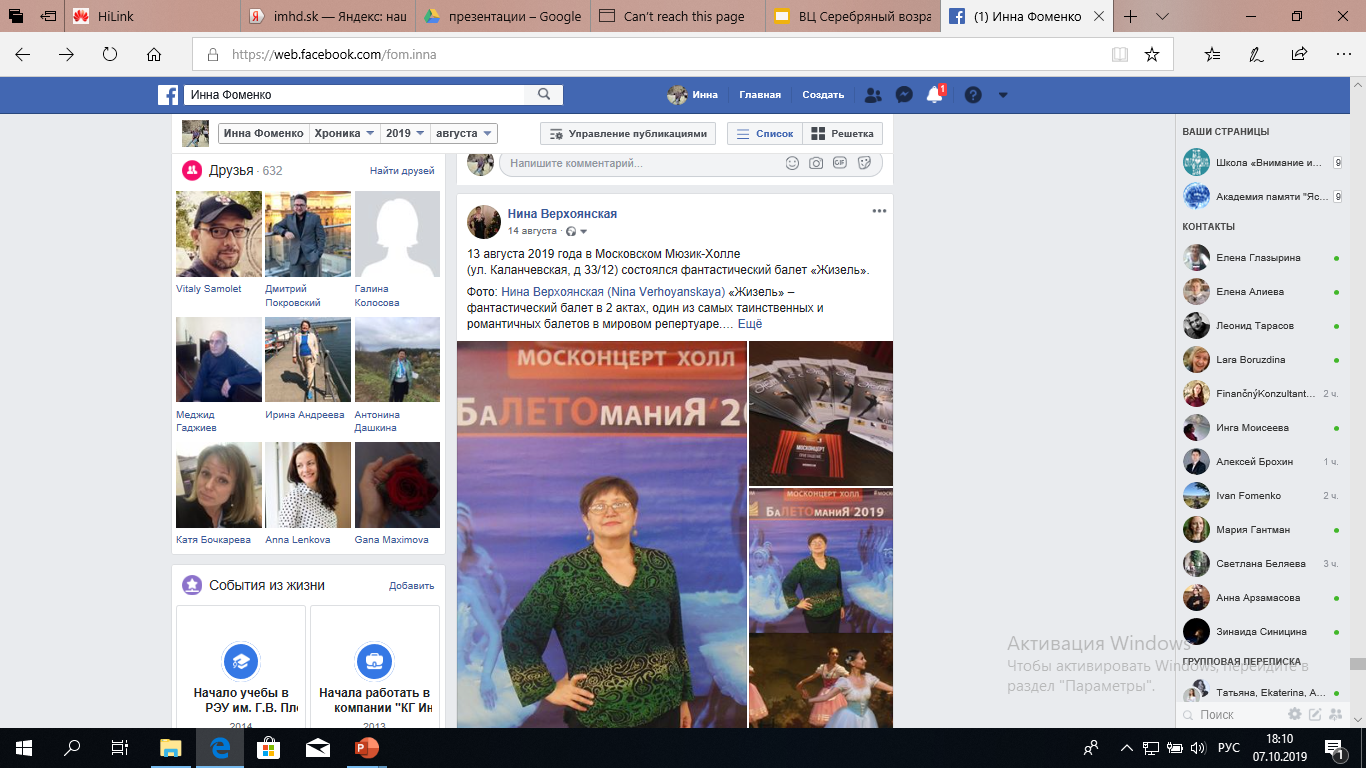 Волонтерская деятельность, направленная на формирование информационного поля вокруг общественно-значимых событий, информационную поддержку социальных проектов (создание контента и его распространение в СМИ и соц. сетях в качестве волонтеров-фотографов, журналистов, видео-операторов , smm-специалистов)
ВОЛОНТЕРСКИЙ ЦЕНТР  “СЕРЕБРЯНЫЙ ВОЗРАСТ”СЕРЕБРЯНОЕ ВОЛОНТЕРСТВО – НОРМА ЖИЗНИ
ЭКСПЕРТНОЕ ВОЛОНТЕРСТВО
ПРОВЕДЕНИЕ ВЕБИНАРОВ ДЛЯ ВОЛОНТЕРСКОГО СООБЩЕСТВА
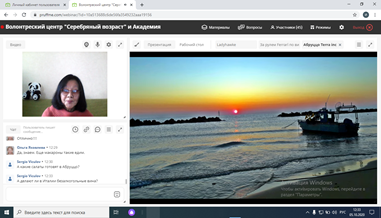 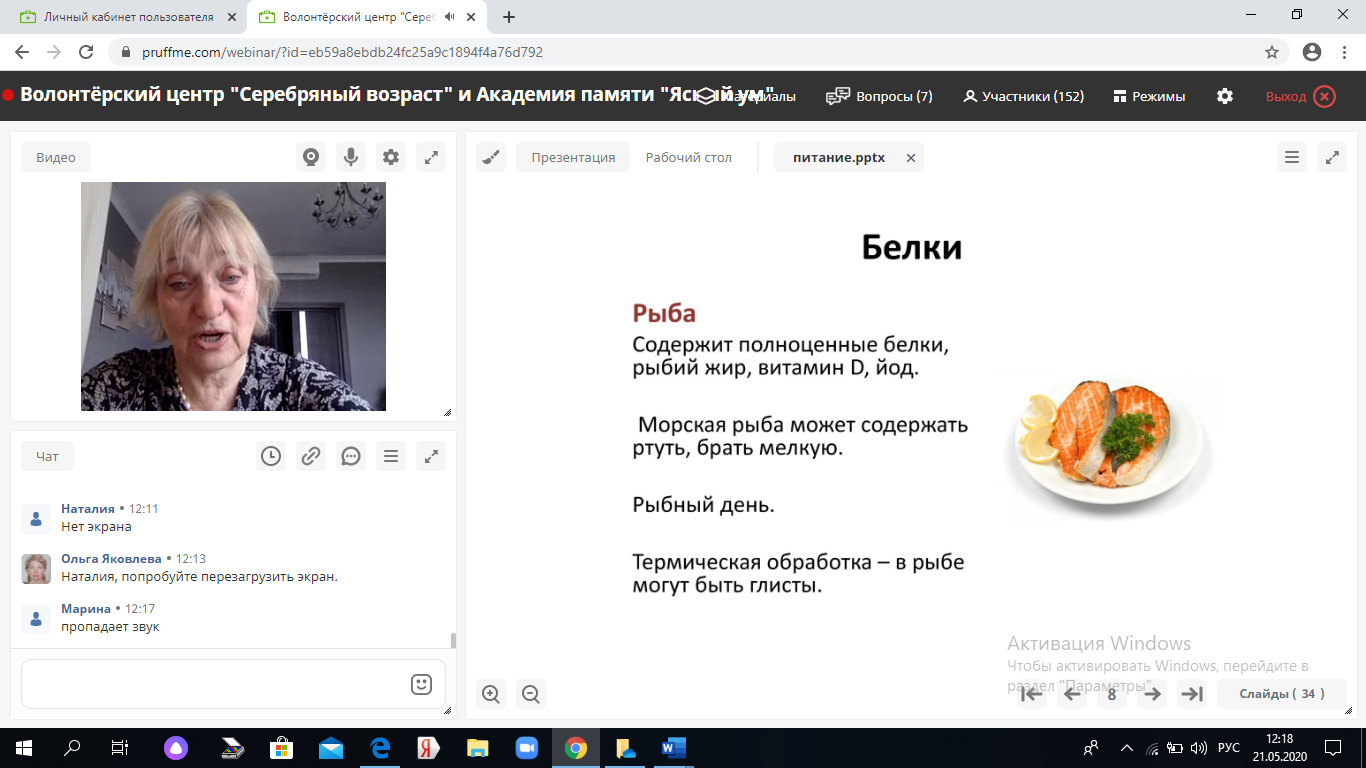 ЭКСПЕРТНОЕ
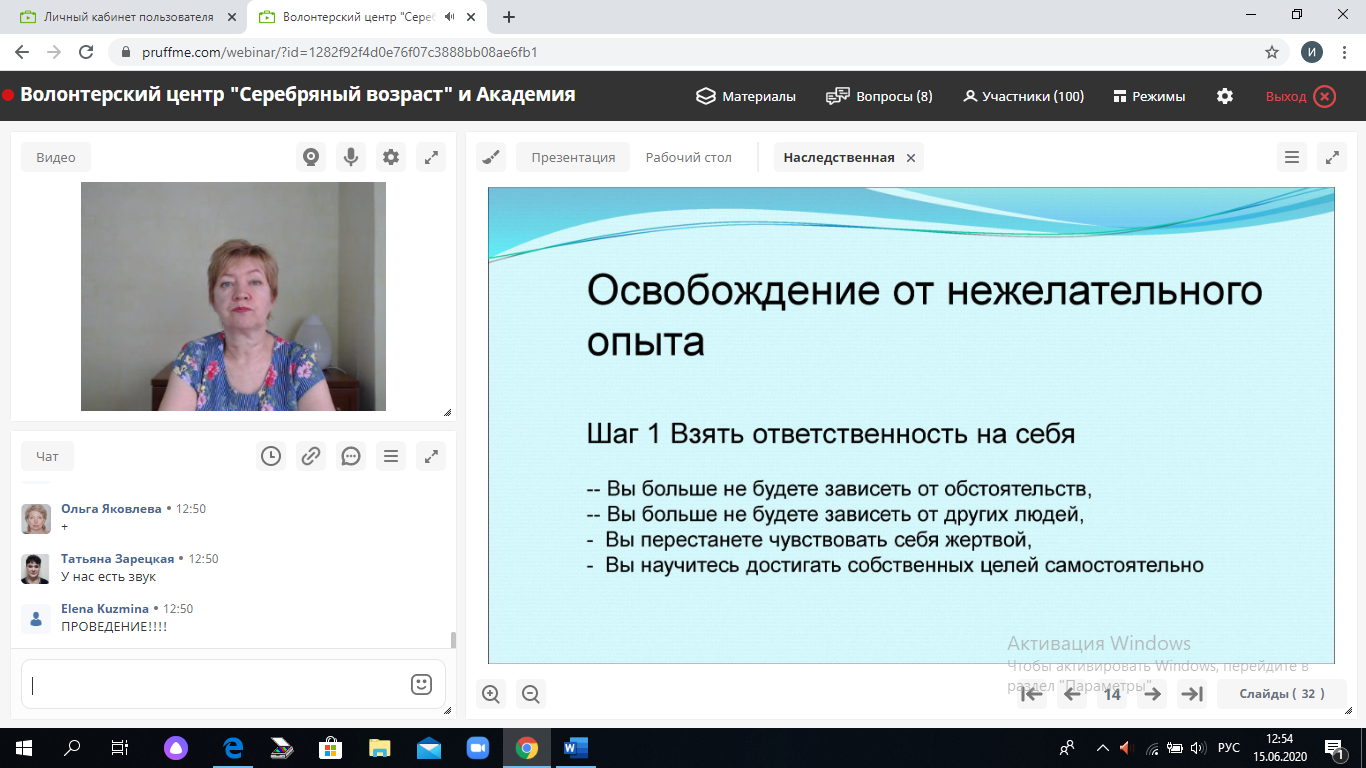 Волонтеры делятся своим профессиональным и жизненным опытом, проводят лекции и тренинги. 
          В период карантина с марта 2020 года  волонтеры провели более 70 вебинаров: виртуальные экскурсии   лекции о художниках , музыкантах, писателях, о ЗОЖ и психологии.
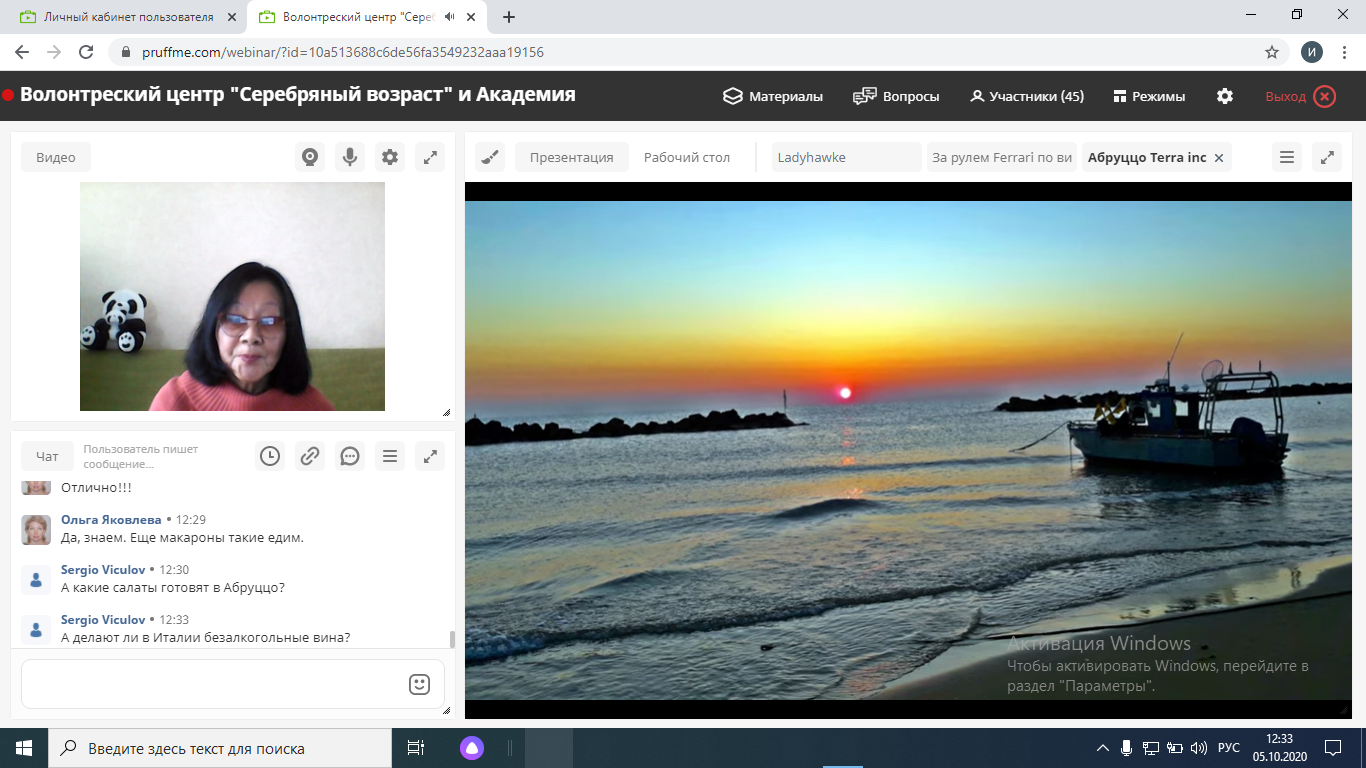 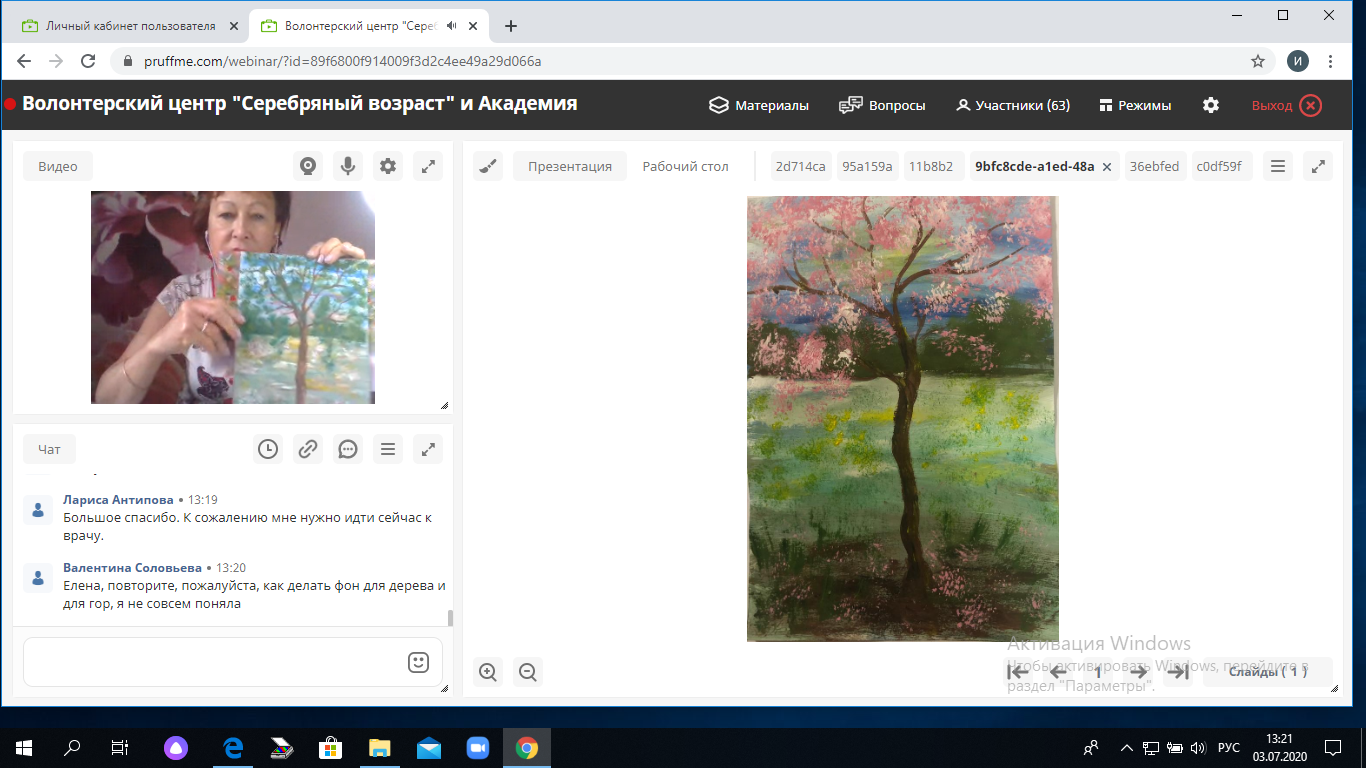 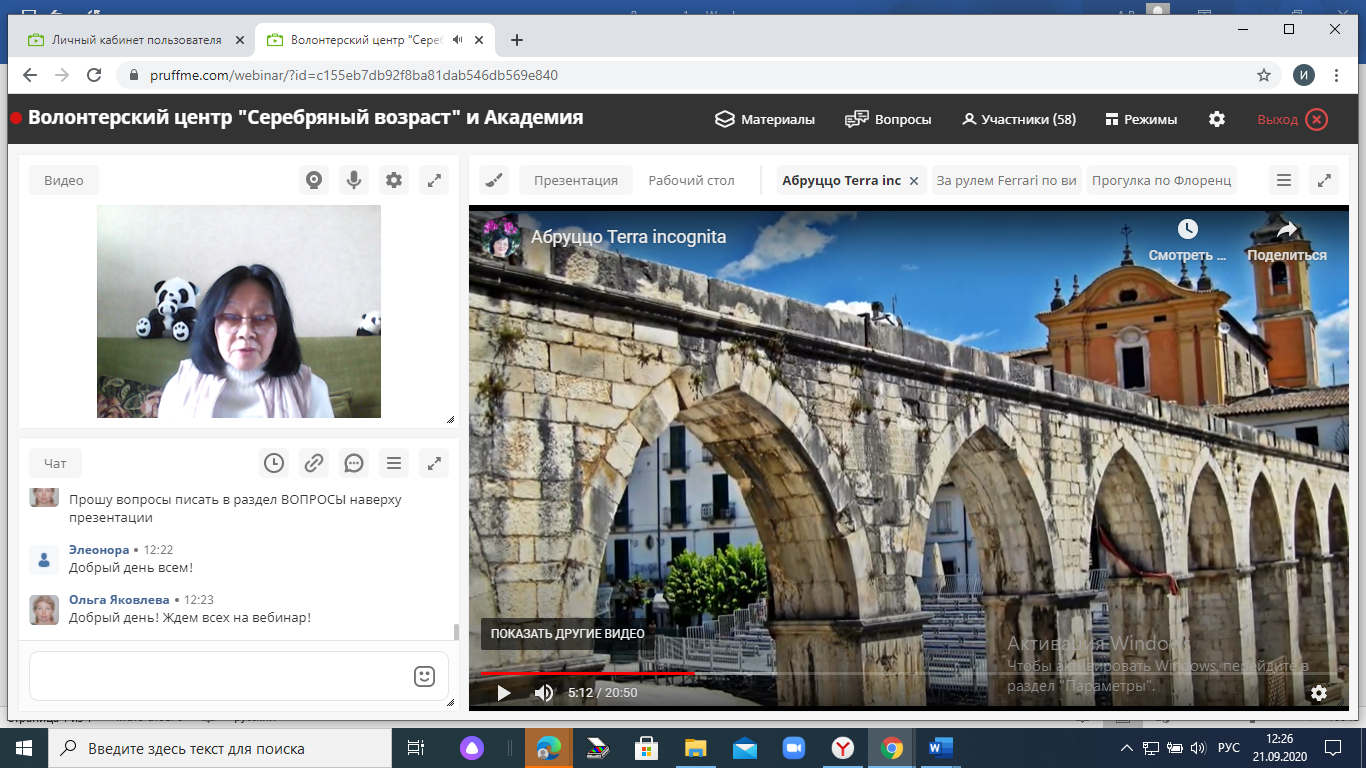 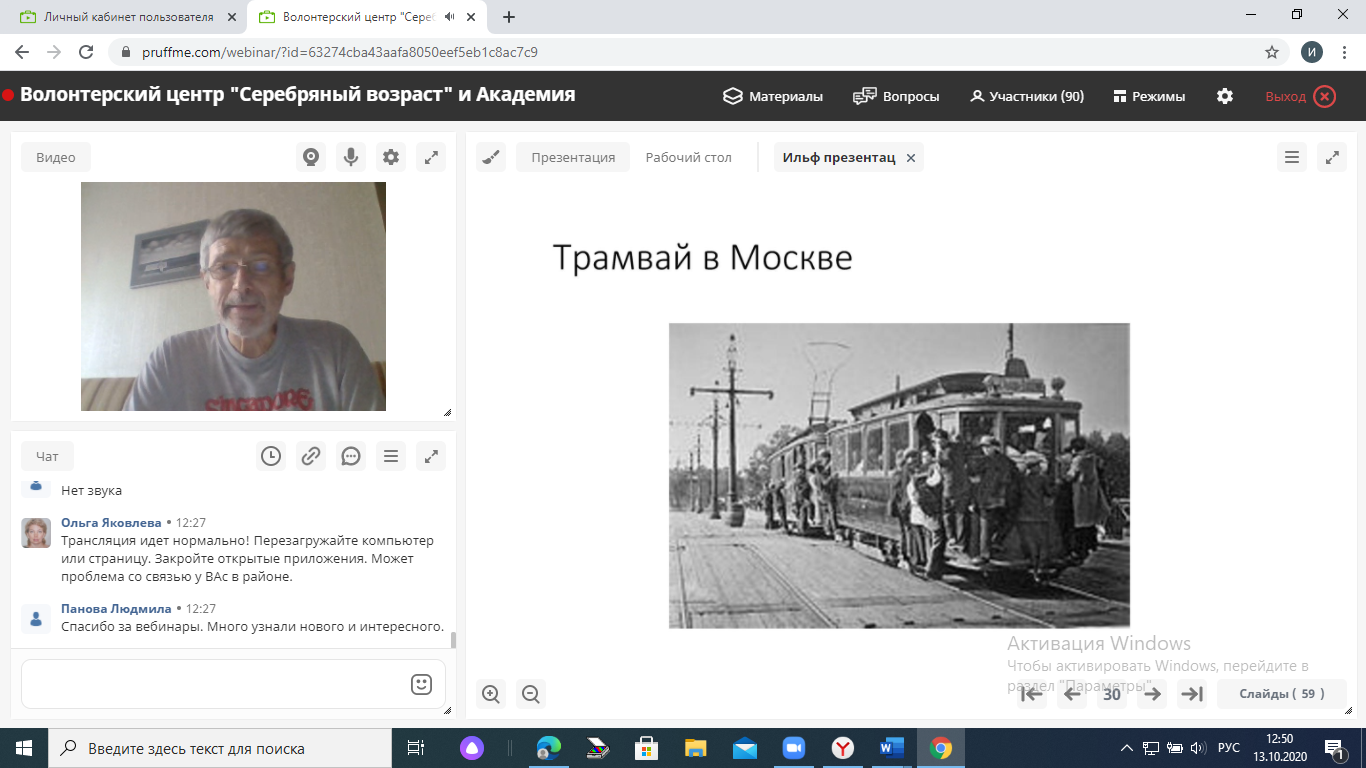 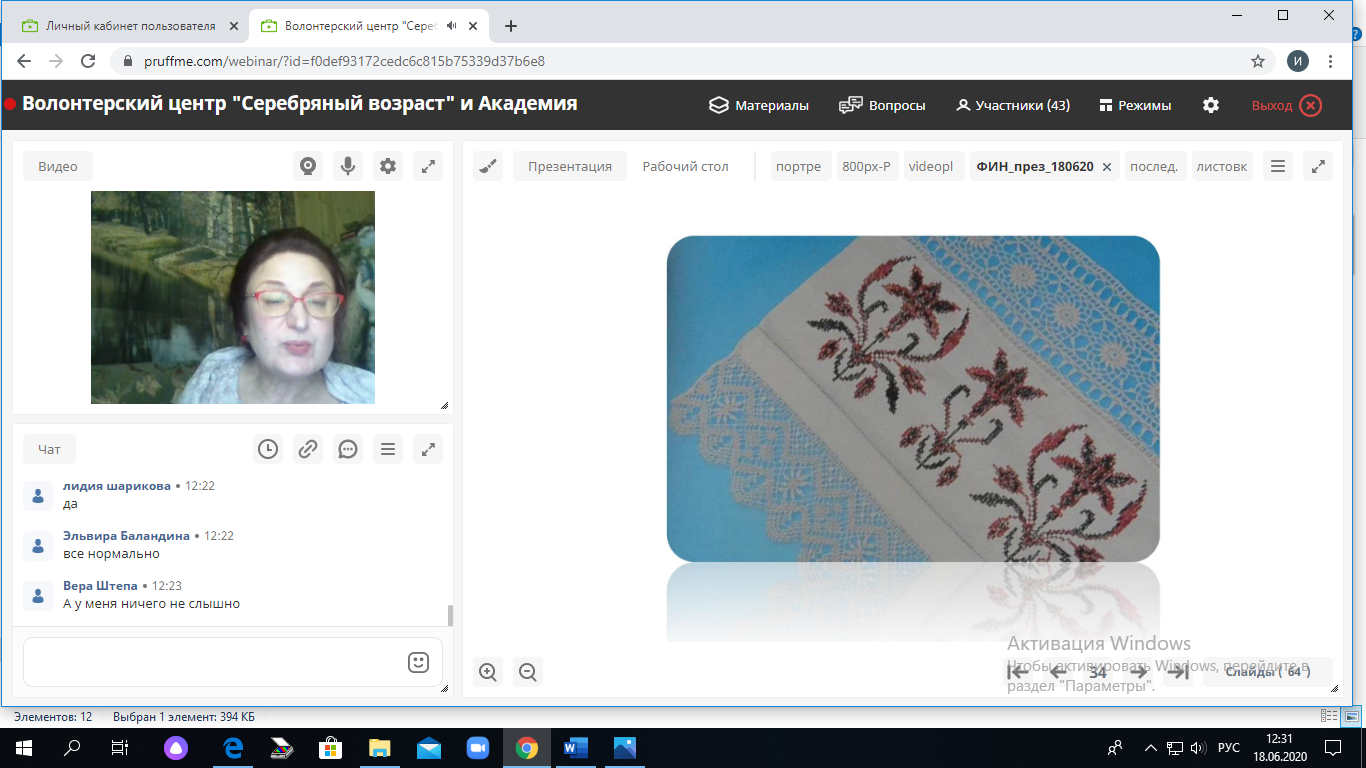 ВОЛОНТЕРСКИЙ ЦЕНТР  “СЕРЕБРЯНЫЙ ВОЗРАСТ”СЕРЕБРЯНОЕ ВОЛОНТЕРСТВО – НОРМА ЖИЗНИ
СОБЫТИЙНОЕ ВОЛОНТЕРСТВО
ВОЛОНТЕРСКАЯ ПОДДЕРЖКА  ПРОВЕДЕНИЯ МЕРОПРИЯТИЙ
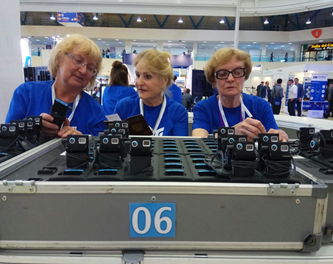 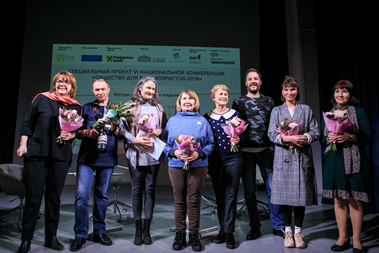 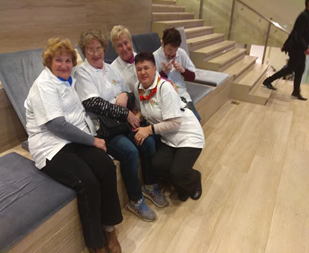 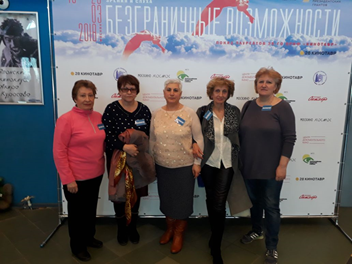 КУЛЬТУРНОЕ
СОБЫТИЙНОЕ
Волонтерская деятельность, направленная на помощь в организации и проведении крупных значимых событий местного, регионального, федерального и международного уровней (помощь на конференциях, съездах, форумах, праздниках, концертах и т.д.)
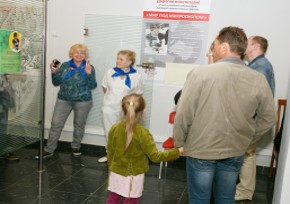 Волонтерская деятельность, связанная с организацией и проведением мероприятий, направленных на  формирование культурной идентичности, сохранение и передачу культурного и исторического наследия (проведение экскурсий, работа с туристическими группами, с музеями и библиотеками, помощь в реставрации памятников истории и культуры, обучение различным видам творческих практик и т.д.)
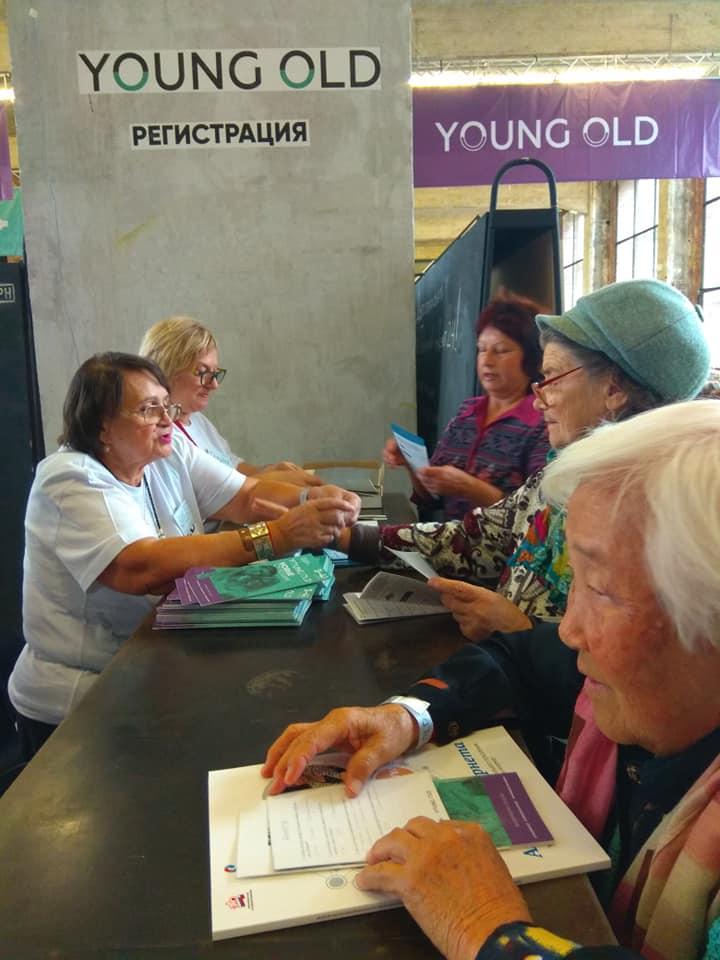 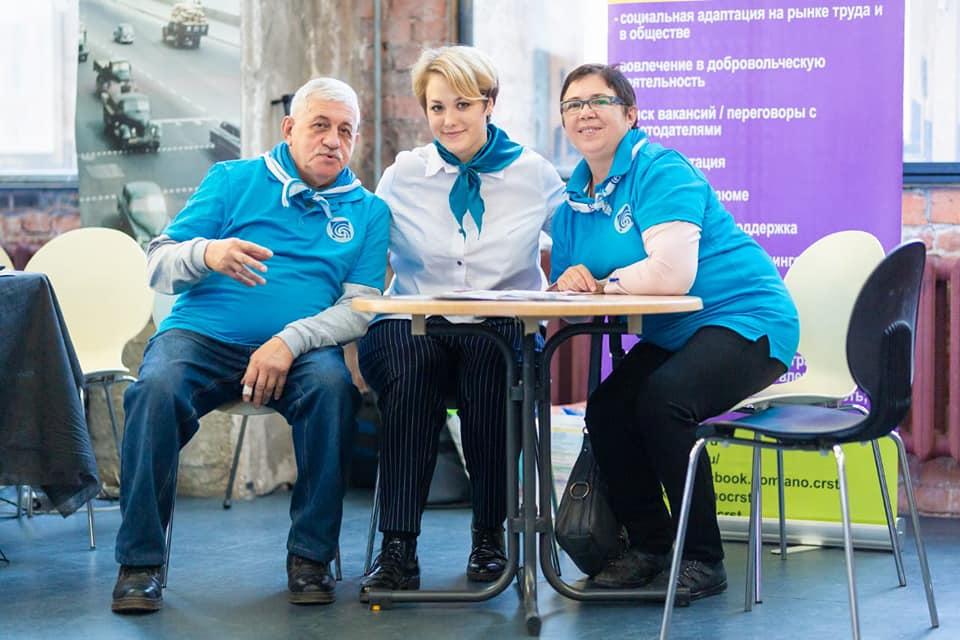 Адрес: Москва, Алтуфьевское шоссе , 40 Г ( м. Отрадное)








Контактный телефон «Горячей линии»: 
8-925-911-68-48
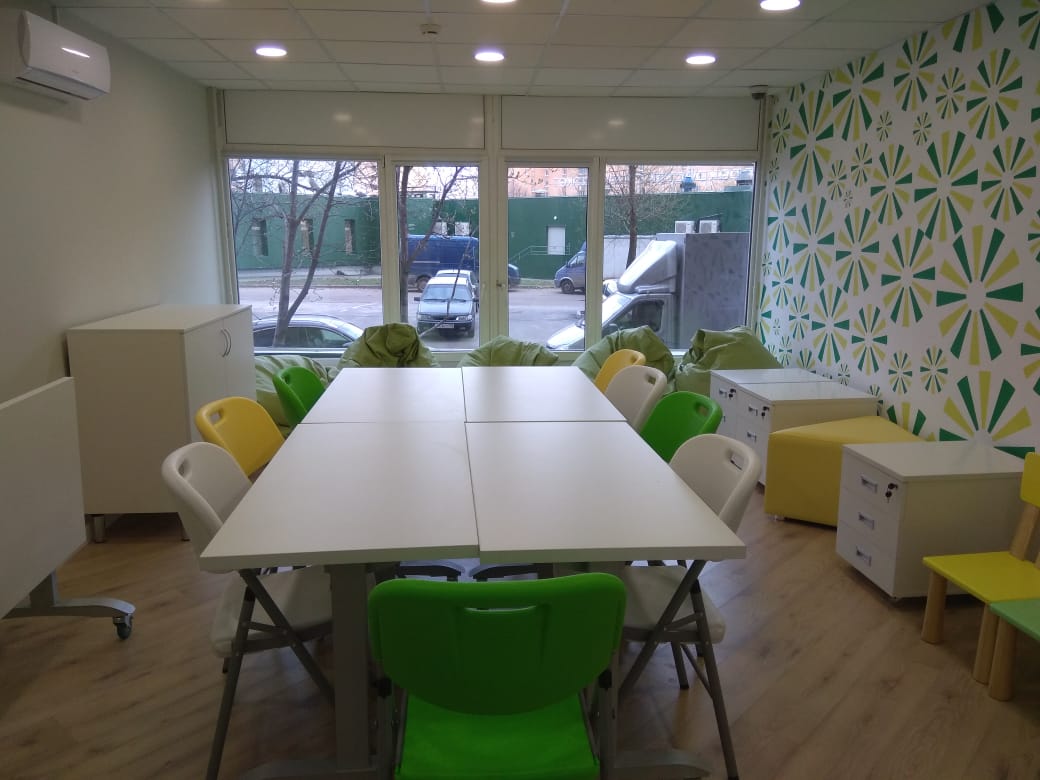 КОНТАКТЫ 
АНО “Центр развития социальных технологий”:

сайт –
 http://www.ano-crst.ru

Фейсбук - 
группа Волонтерский центр “Серебряный возраст”